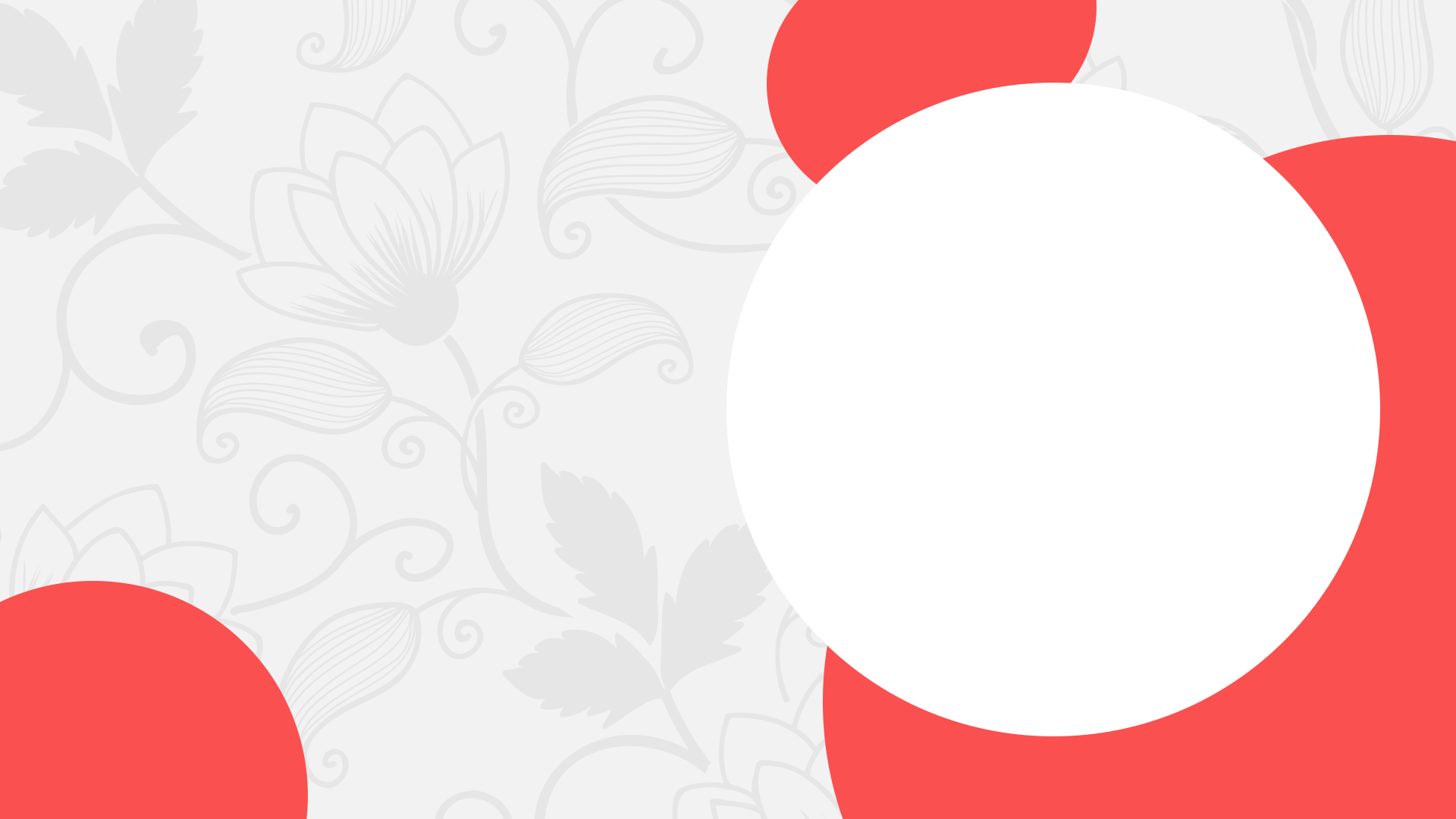 Николай II. Начало правления. Политическое развитие страны 
в 1894–1904 годах
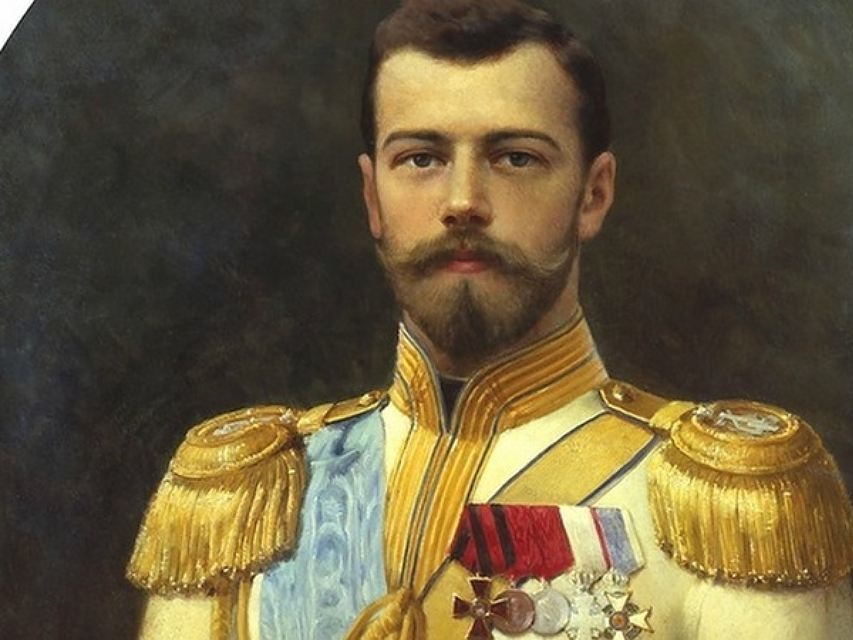 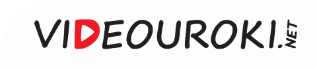 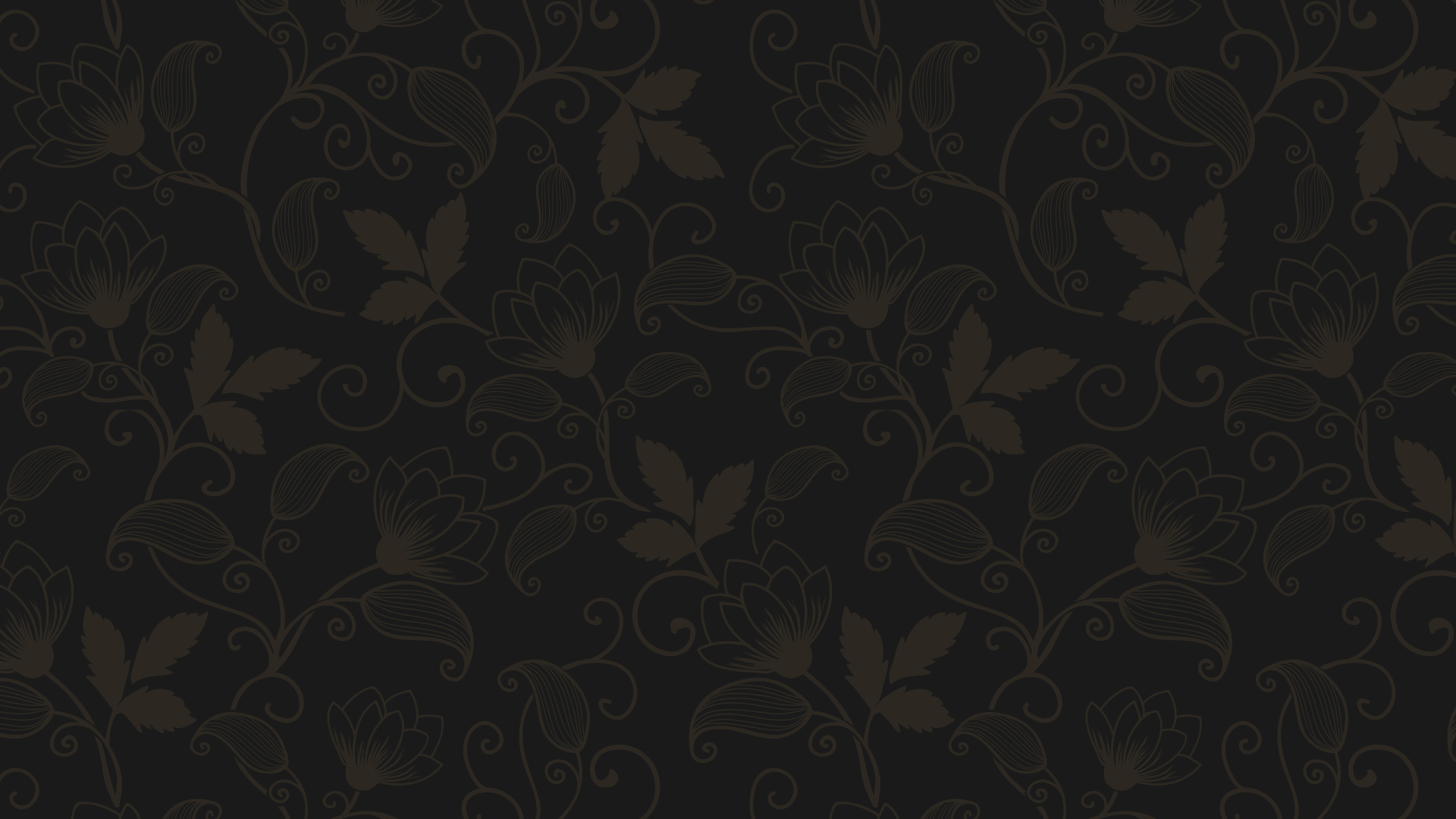 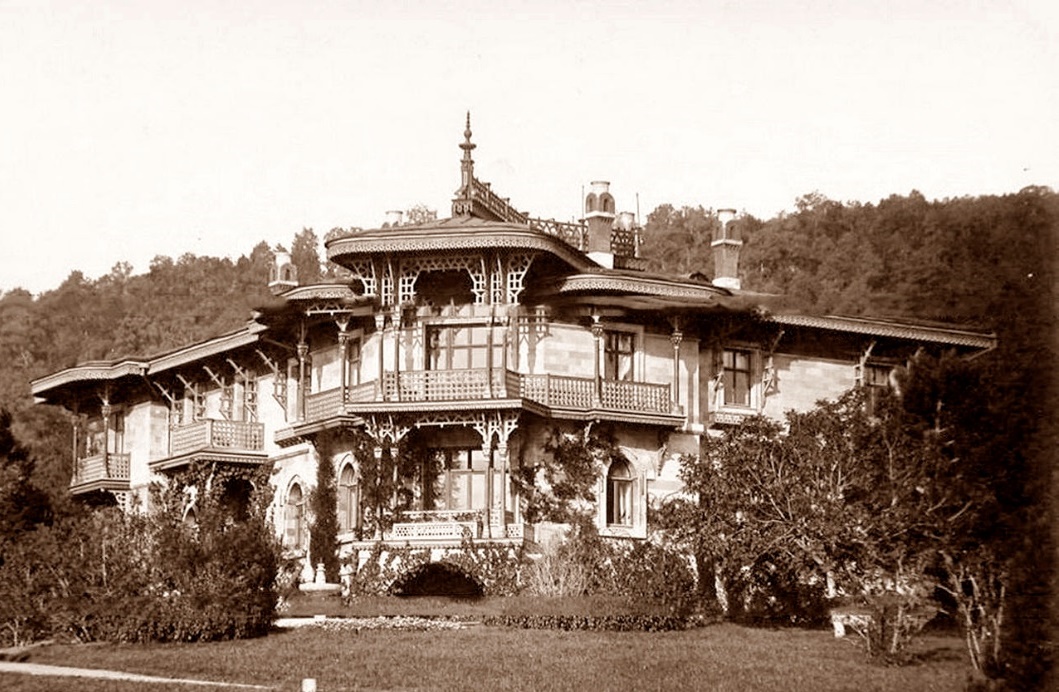 Романовы 
в Крыму
Александр II сделал дворец в Ливадии
своей летней резиденцией.
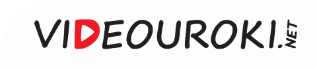 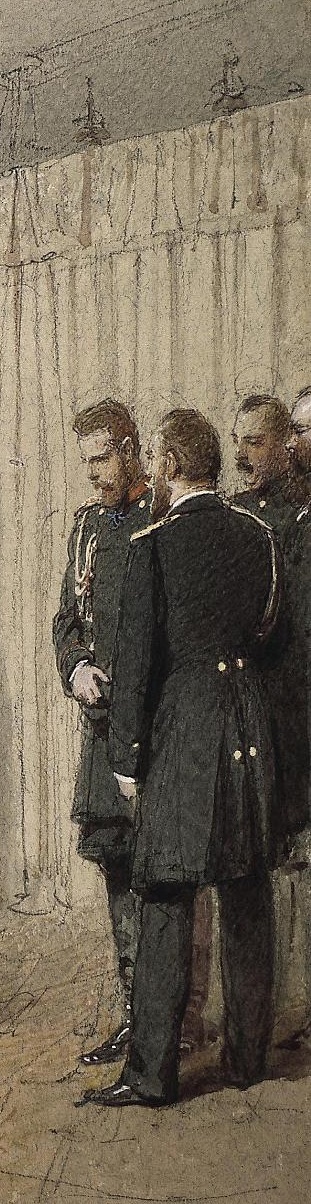 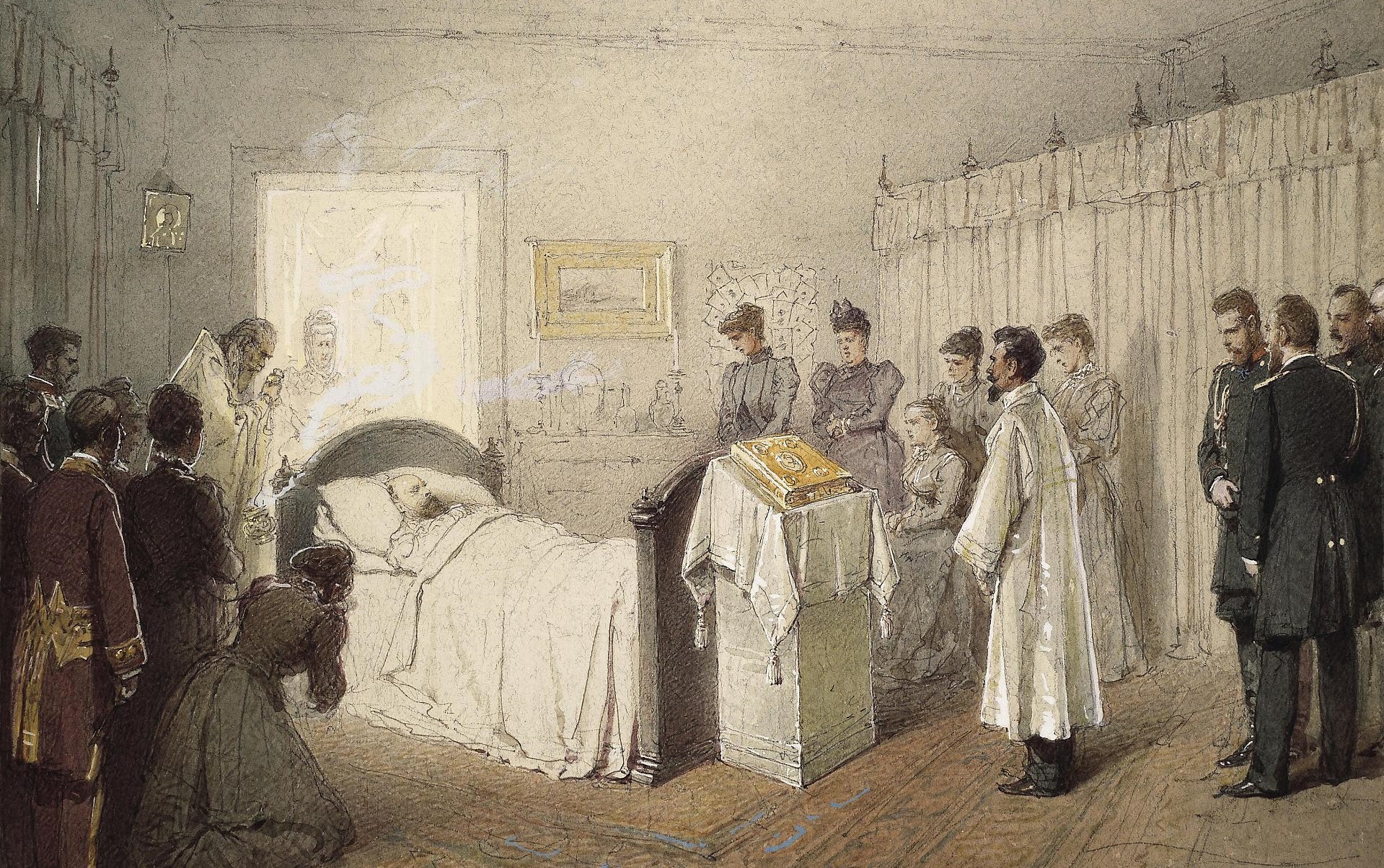 В Ливадии 20 октября 1894 года от тяжёлой болезни скончался Александр III.
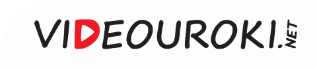 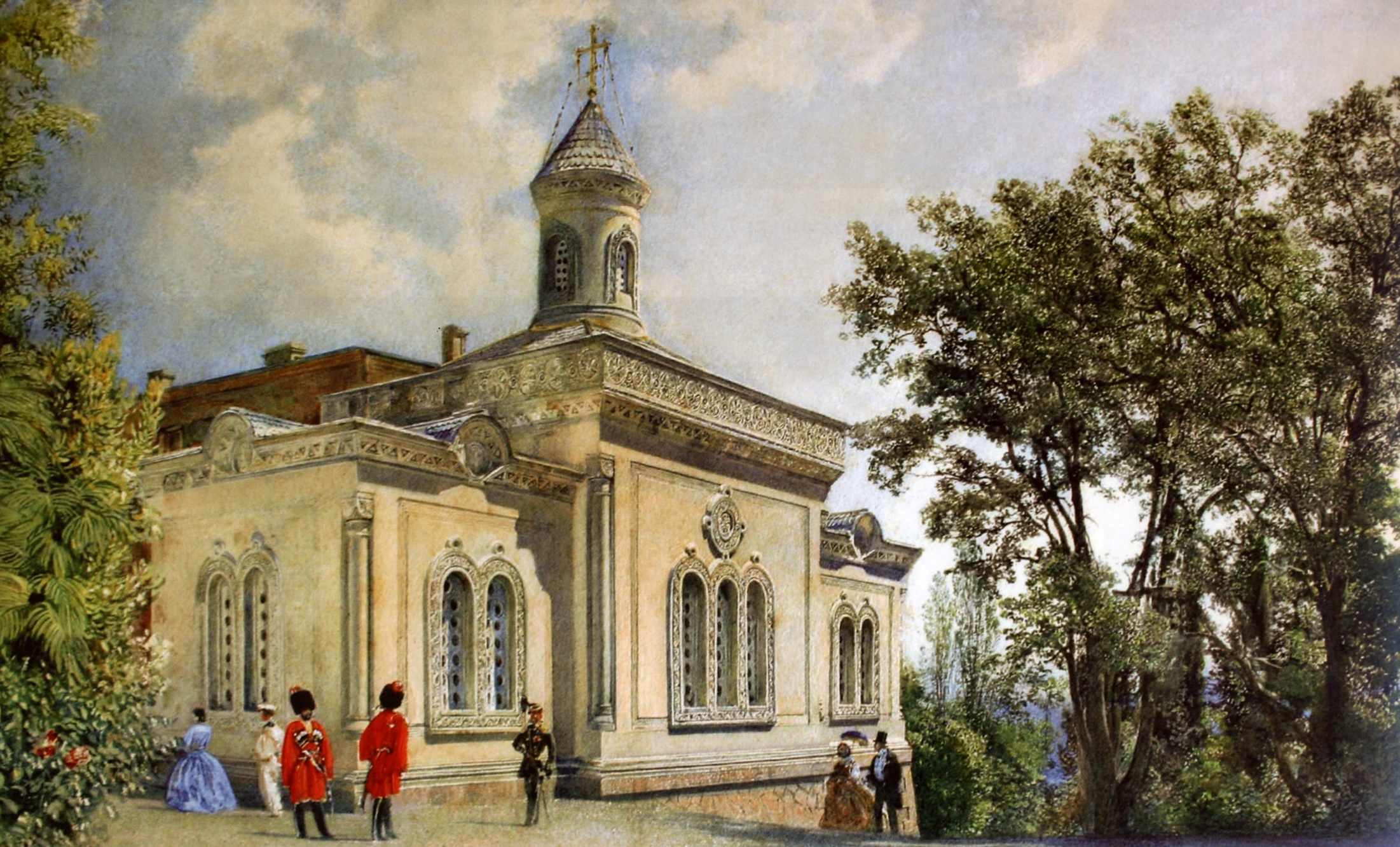 Крестовоздвиженская церковь.
Ливадия
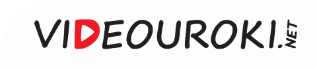 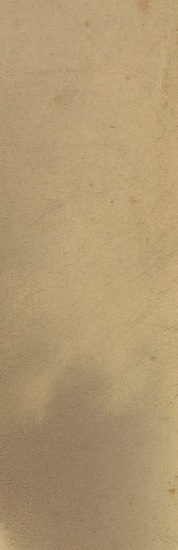 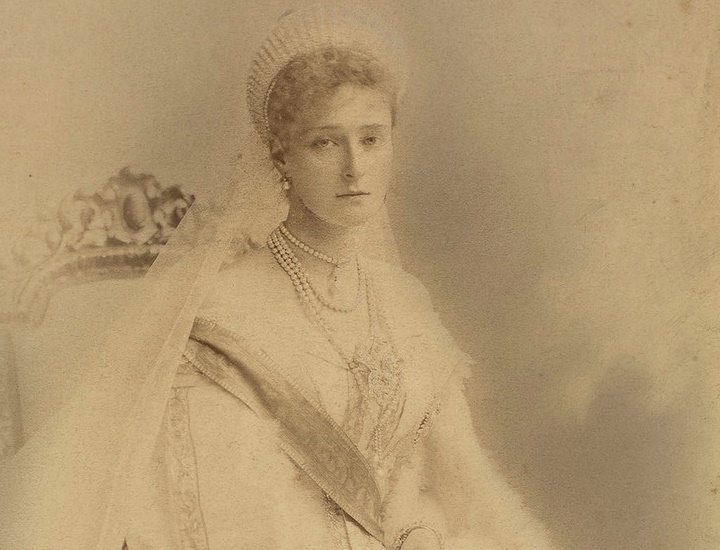 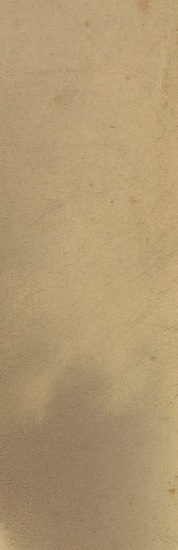 21 октября 1894 года
Александра Фёдоровна приняла православие в ливадийской Крестовоздвиженской церкви.
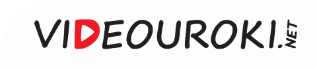 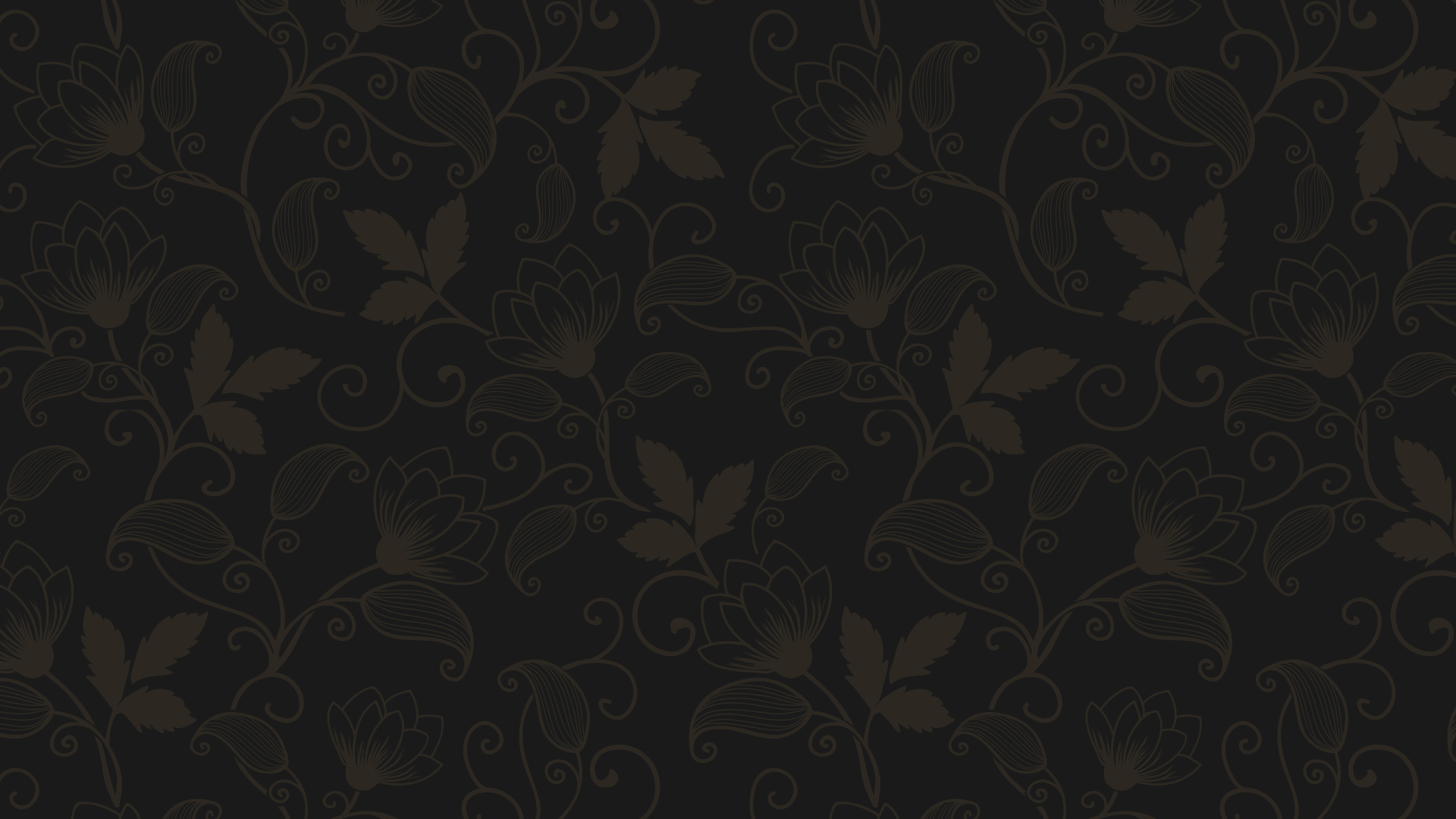 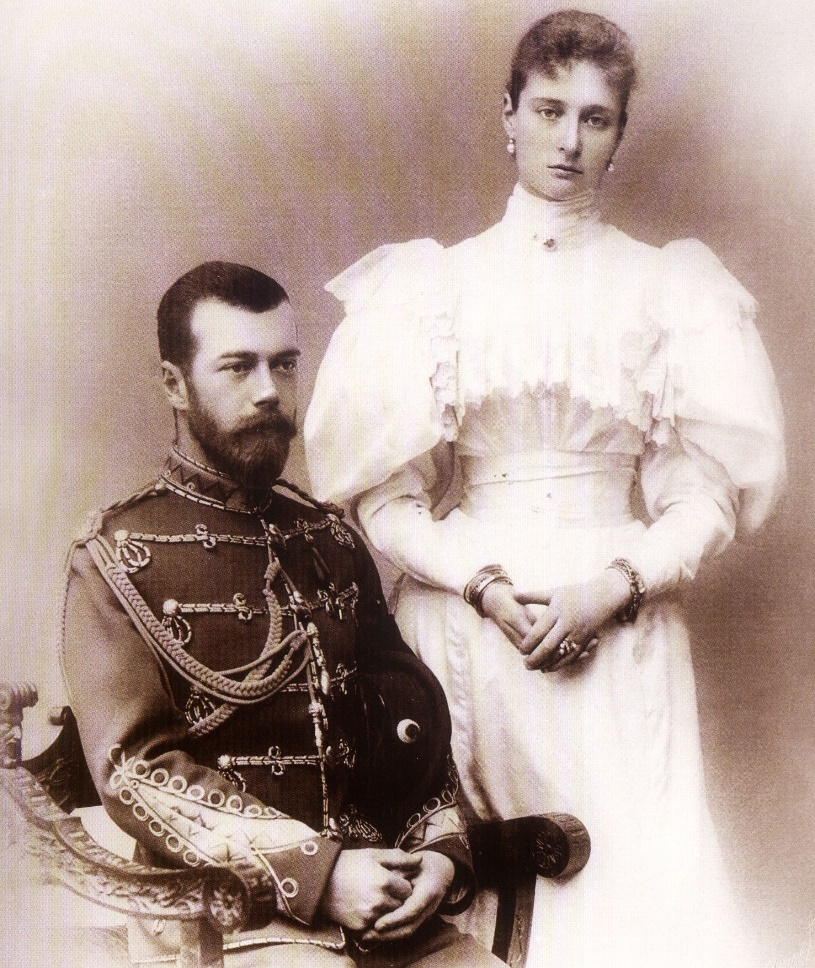 Николай II и Александра Фёдоровна
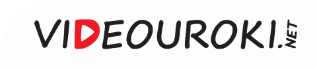 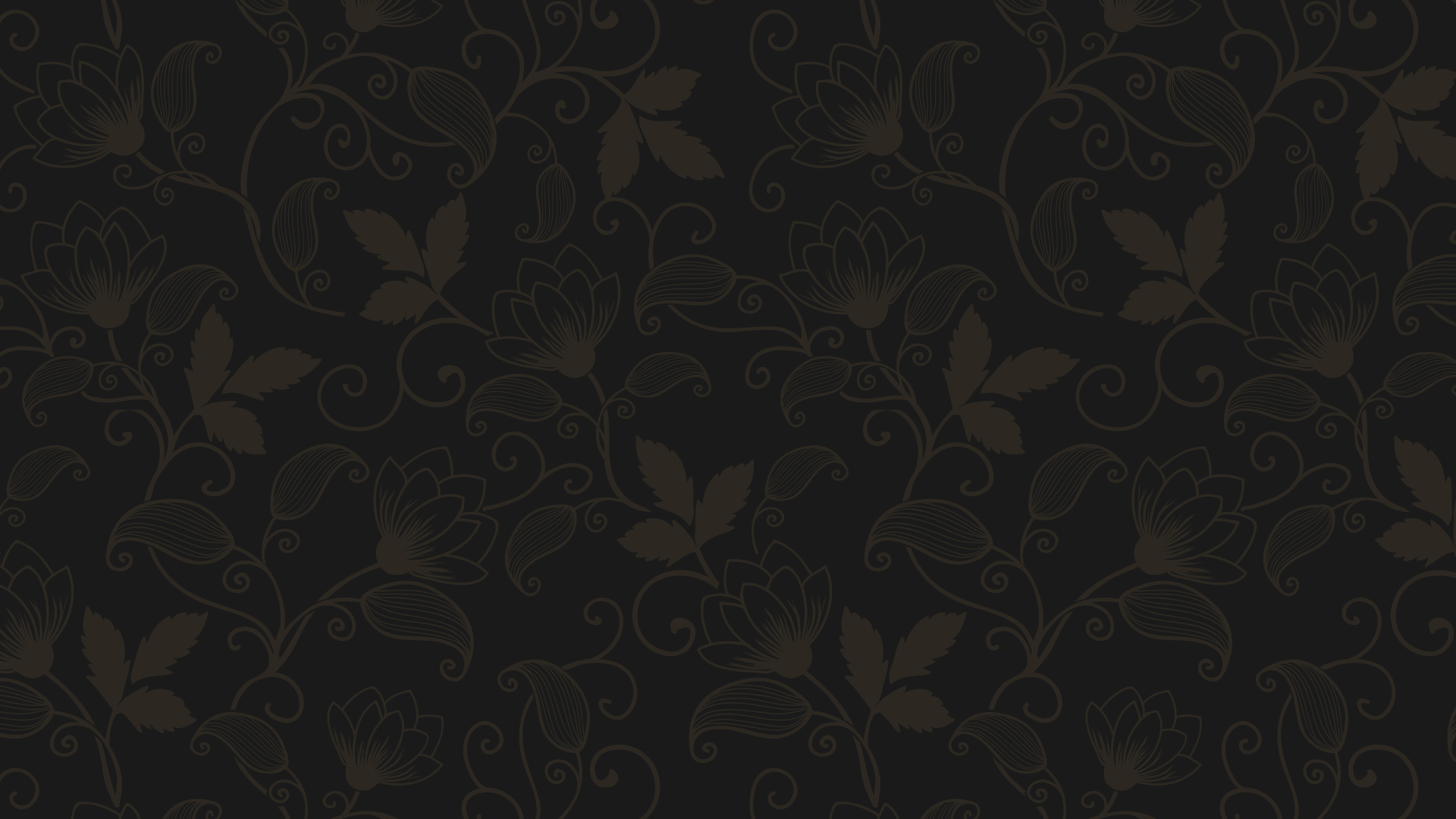 Вопросы занятия
1
Борьба в верхних эшелонах власти.
2
Оживление общественного движения.
Меры правительства по отношению 
к рабочим движениям.
3
4
Создание революционных партий 
для борьбы с самодержавием.
Либеральные организации и проект 
Святополк-Мирского.
5
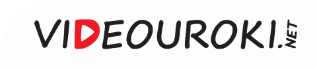 Начало правления Николая II
1
2
Николай II был убеждён, что Россия и монархия неразделимы
Он считал себя обязанным сохранять историческое наследие предков
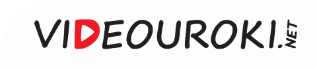 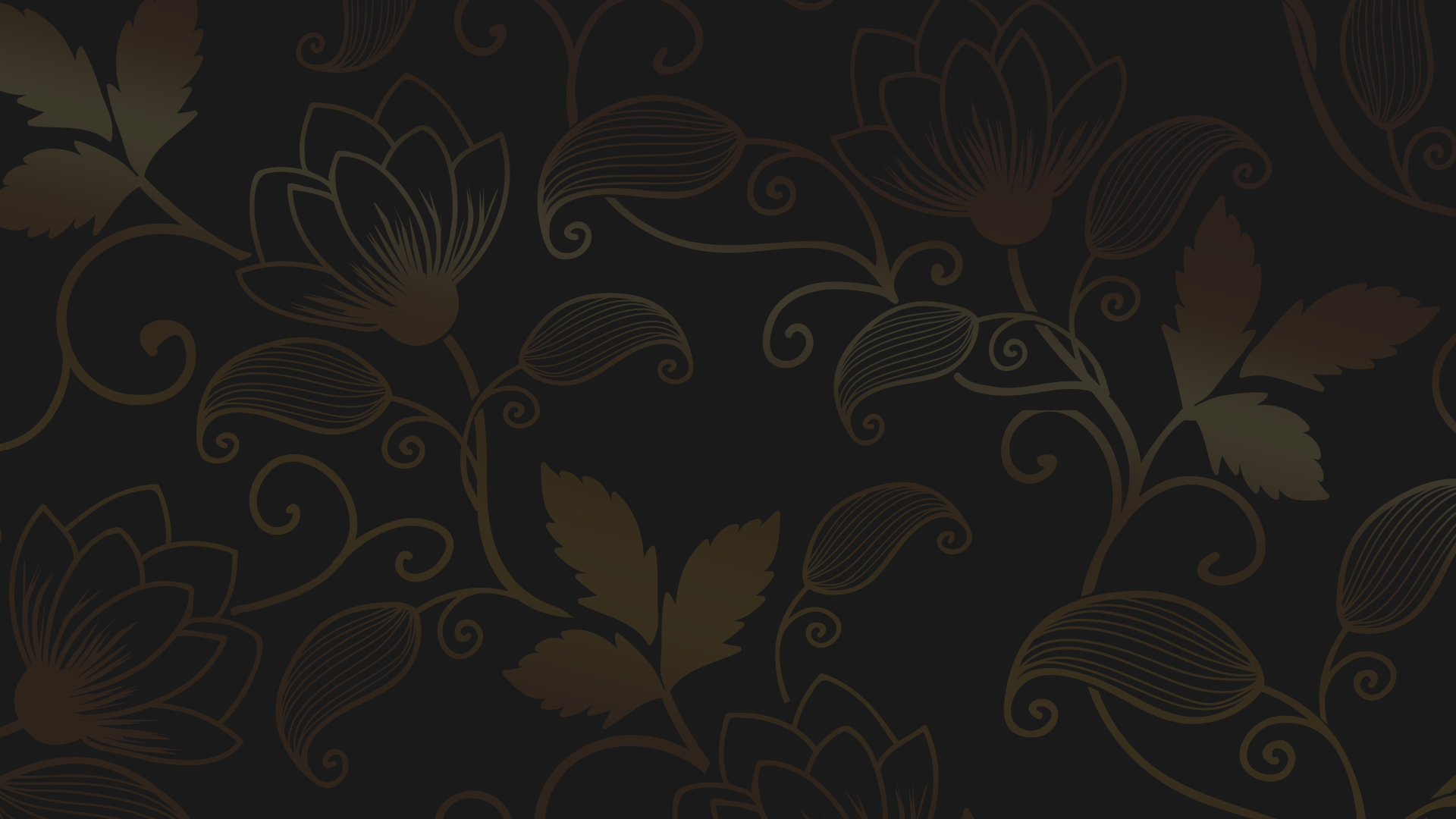 «…Буду охранять начала самодержавия так же твёрдо 
и неуклонно, как охранял его 
мой незабвенный покойный родитель».
Николай II
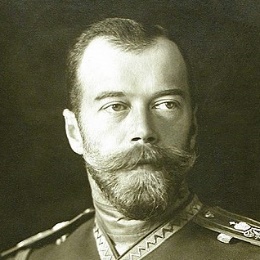 1868–1918
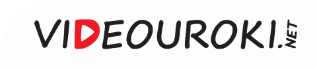 Начало правления Николая II
1
2
3
Позиция Николая II вызвала разочарование земской общественности
Николай II был убеждён, что Россия и монархия неразделимы
Он считал себя обязанным сохранять историческое наследие предков
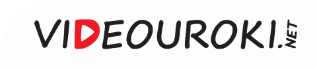 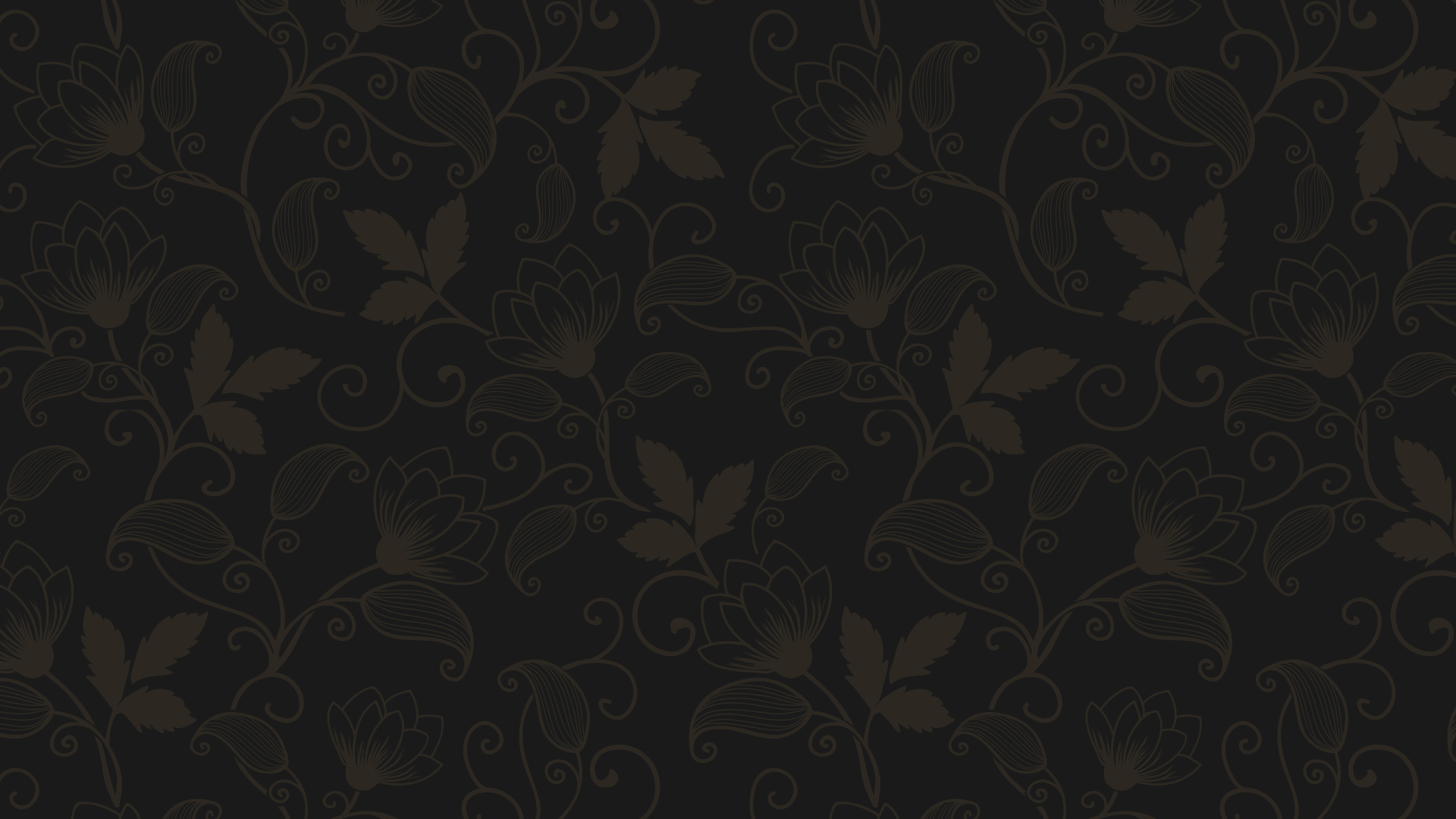 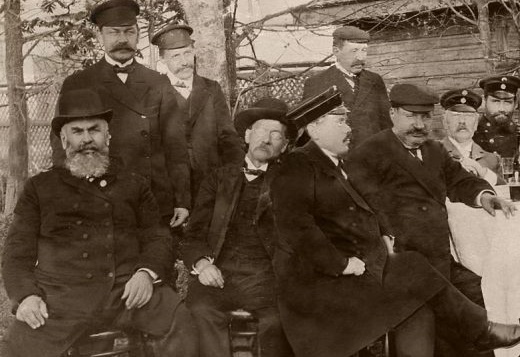 Общественные настроения
Земская общественность надеялась, 
что Николай II введёт в России конституционные порядки.
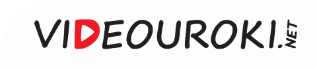 Борьба в верхних эшелонах власти
Лагерь консерваторов-
монархистов
Лагерь либералов
Вячеслав Константинович 
Плеве
Сергей Юльевич
Витте
Лидер
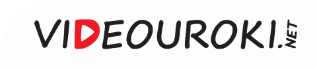 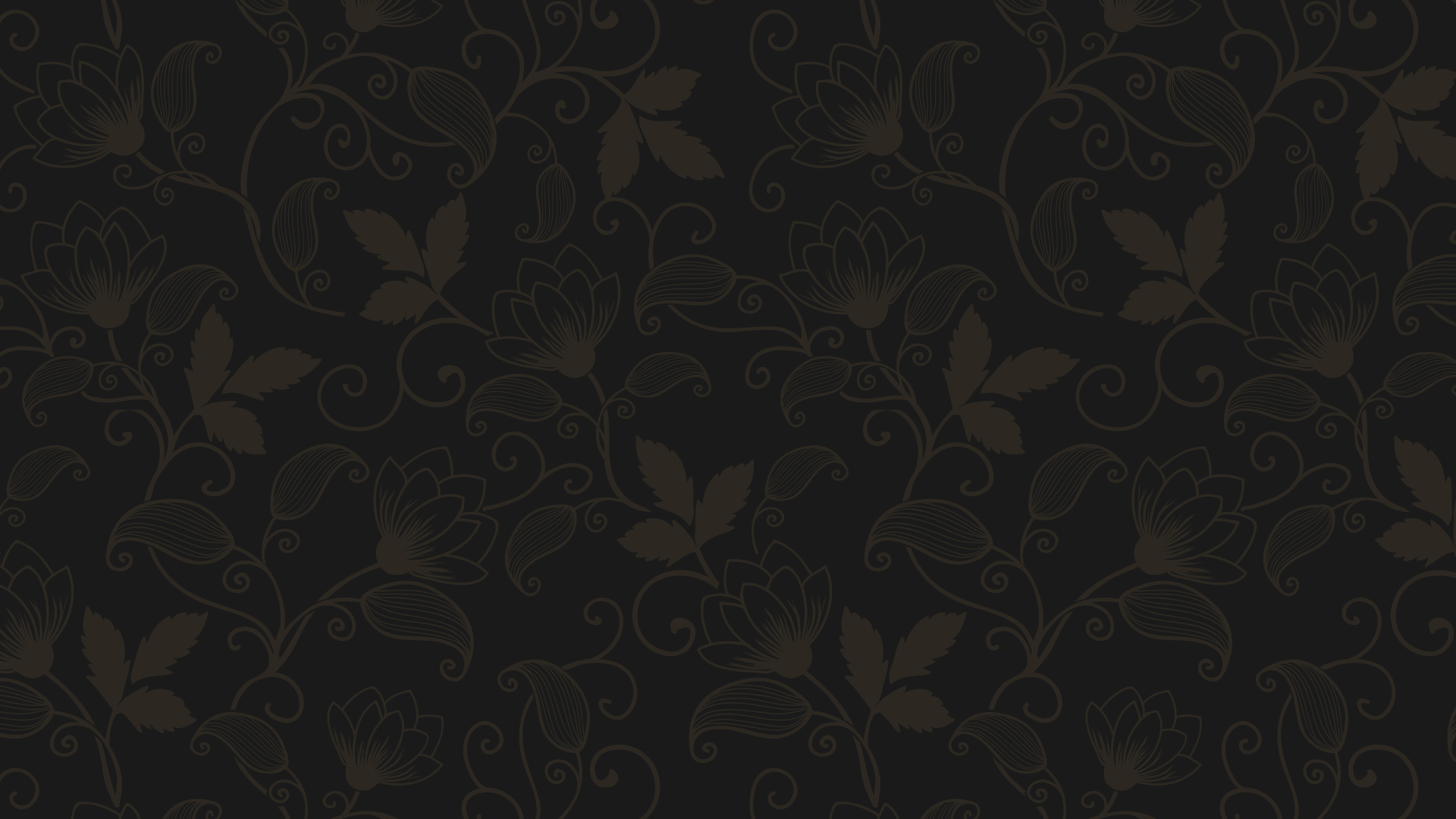 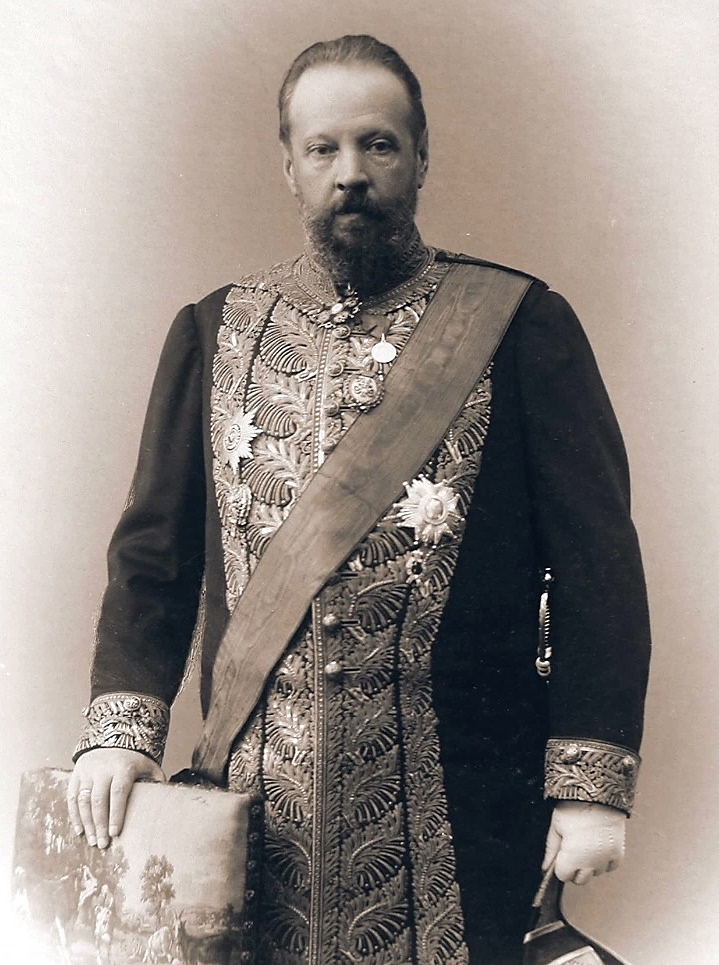 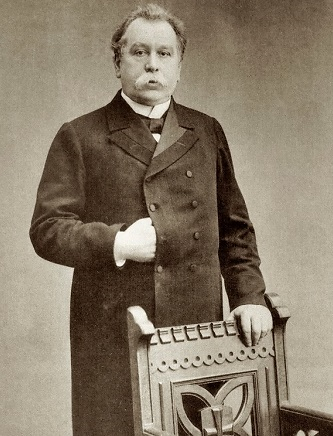 С. Ю. Витте
В. К. Плеве
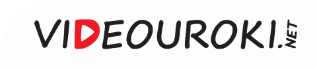 Борьба в верхних эшелонах власти
Лагерь  консерваторов-
монархистов
Лагерь либералов
Вячеслав Константинович 
Плеве
Сергей Юльевич
Витте
Лидер
Наличие у России «своего специального строя», особого русского путь развития
Продолжение модернизации экономики и последующий переход к капитализму
Перспектива развития России
Сохранение сословного деления 
общества, дарование дворянам дополнительных привилегий
Отношение 
к дворянству 
и сословной системе
Постепенное вытеснение дворянства буржуазией
Сохранение общины 
и традиционного образа 
жизни крестьян
Выход крестьян из общины и их
переселение на слабозаселённые 
окраины России
Позиция 
по крестьянскому вопросу
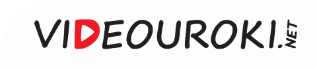 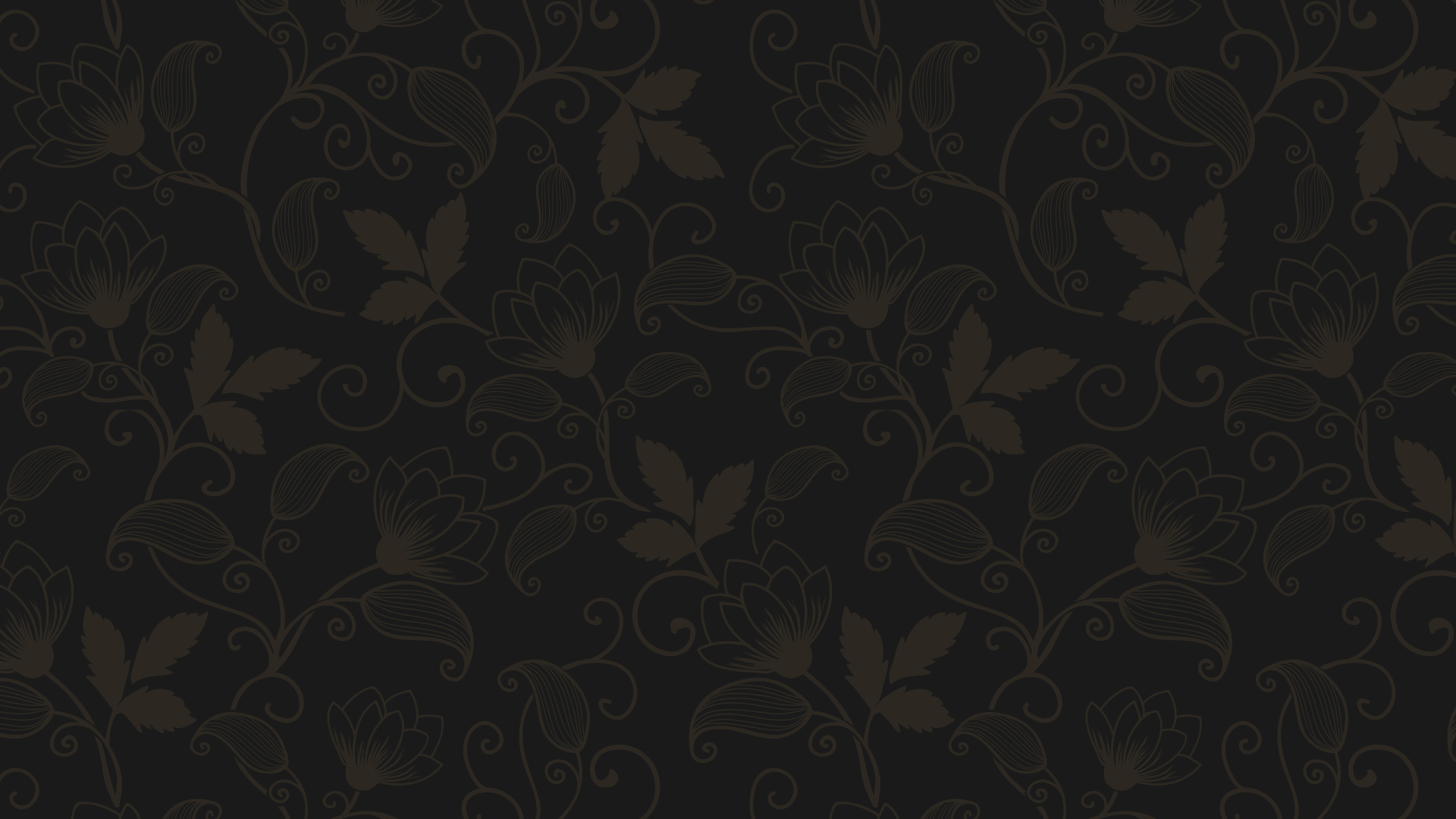 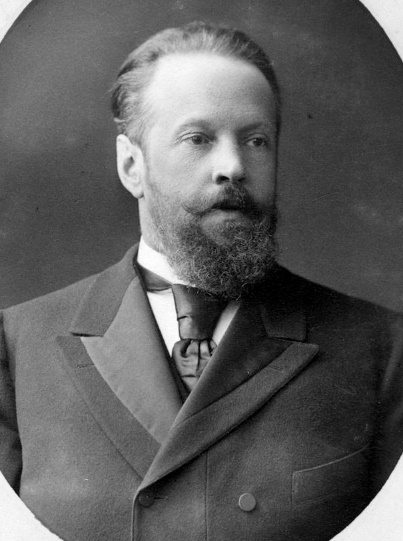 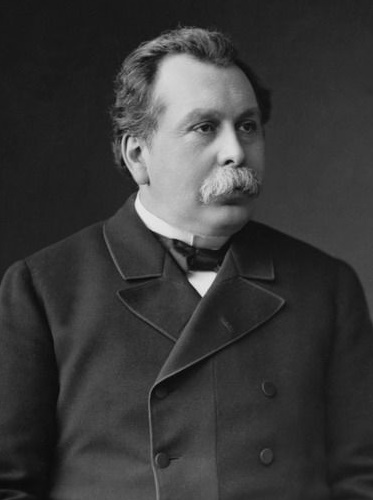 Единство цели и методов 
у С. Ю. Витте и В. К. Плеве
2
1
Считали революционный путь неприемлемым.
Хотели добиться процветания Российской империи путём реформ и преобразований.
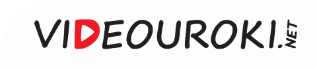 Оживление общественного движения
в конце XIX – начале XX века
Понимание прогрессивно настроенными представителями общества всей опасности сохранения самодержавия
Их выступления за необходимость введения в России конституционных порядков по образцу Западной Европы
Волны студенческих, крестьянских, рабочих 
и национальных выступлений
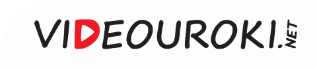 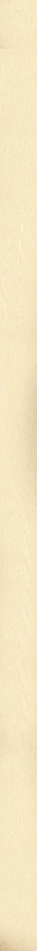 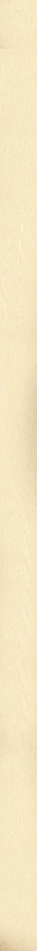 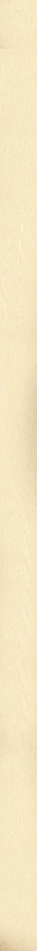 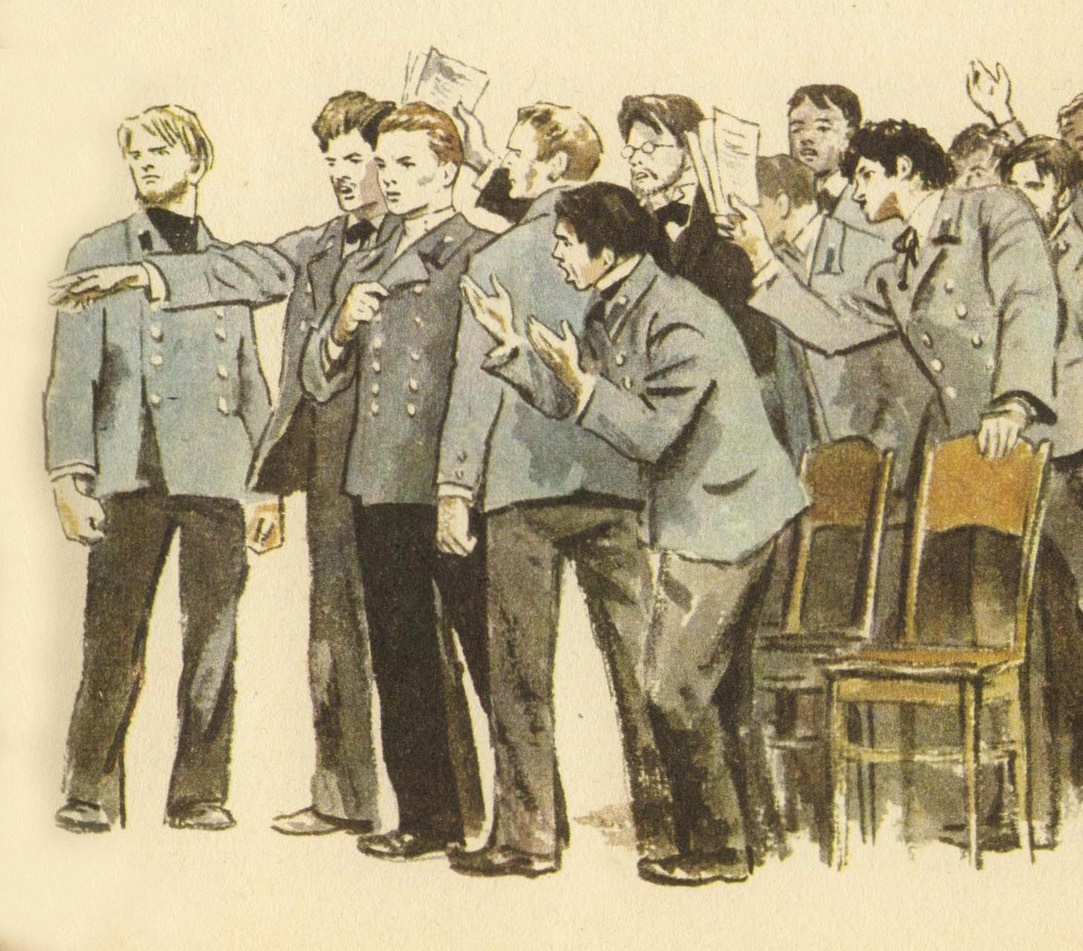 В 1899 году студенты начали требовать восстановления университетской автономии.
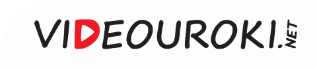 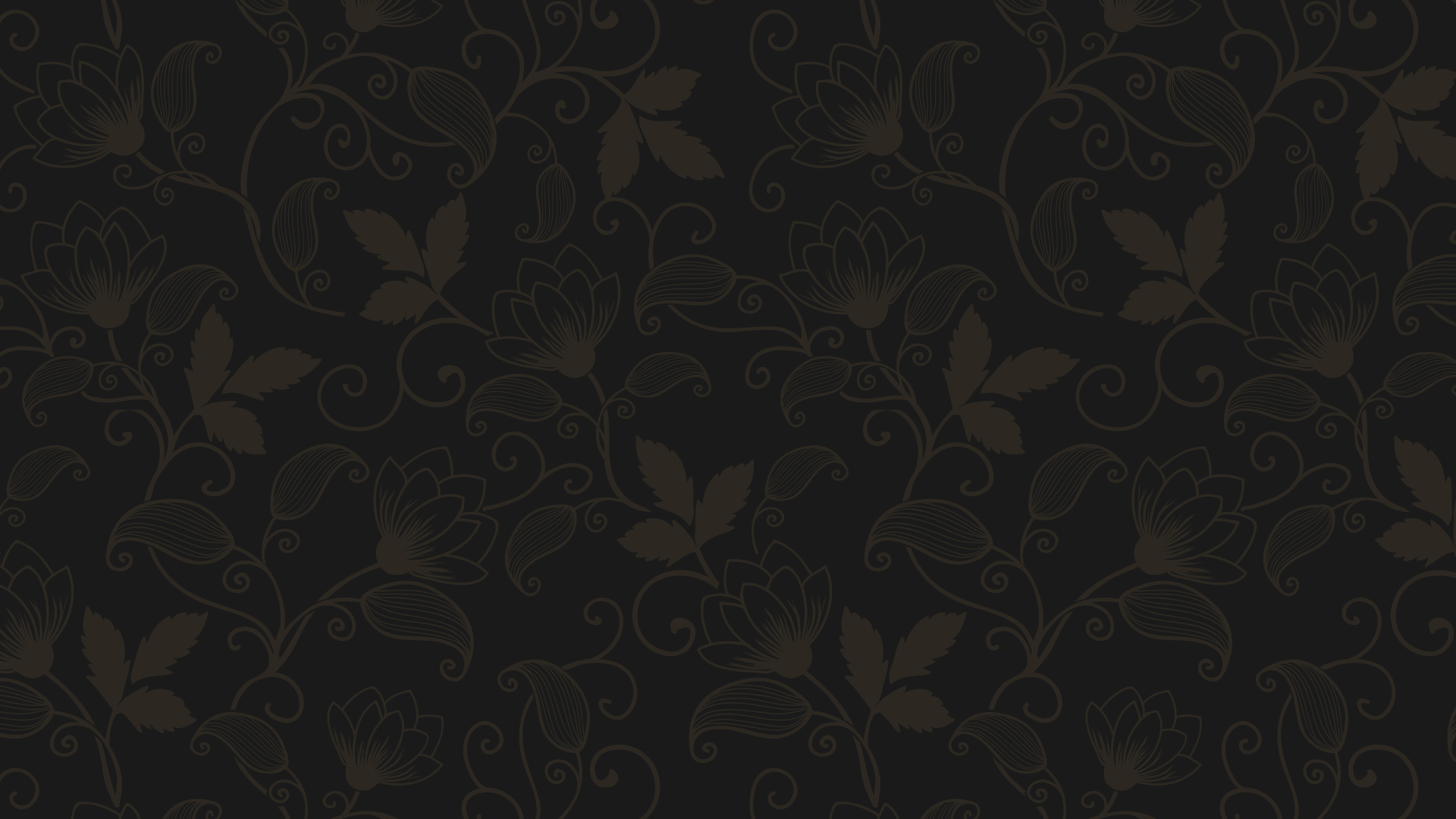 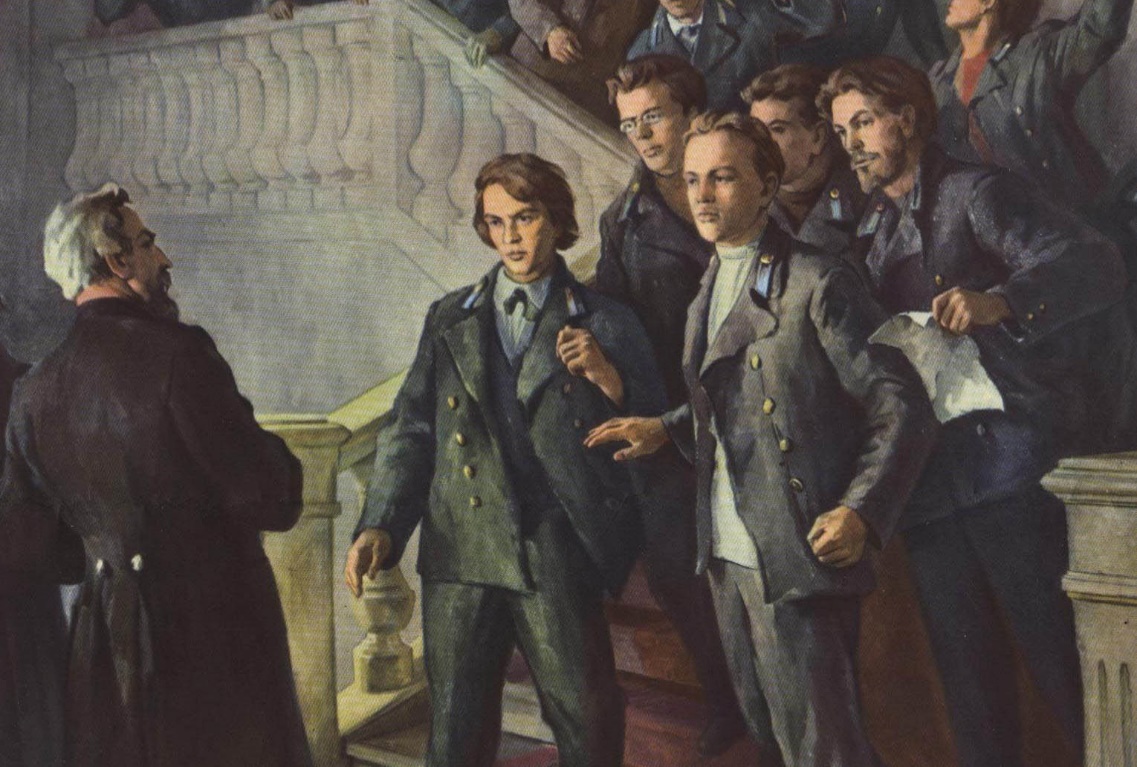 Общественные настроения
Когда начались наказания зачинщиков выступлений, студенческие волнения усилились и приобрели антиправительственный характер.
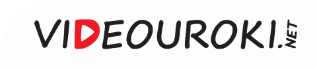 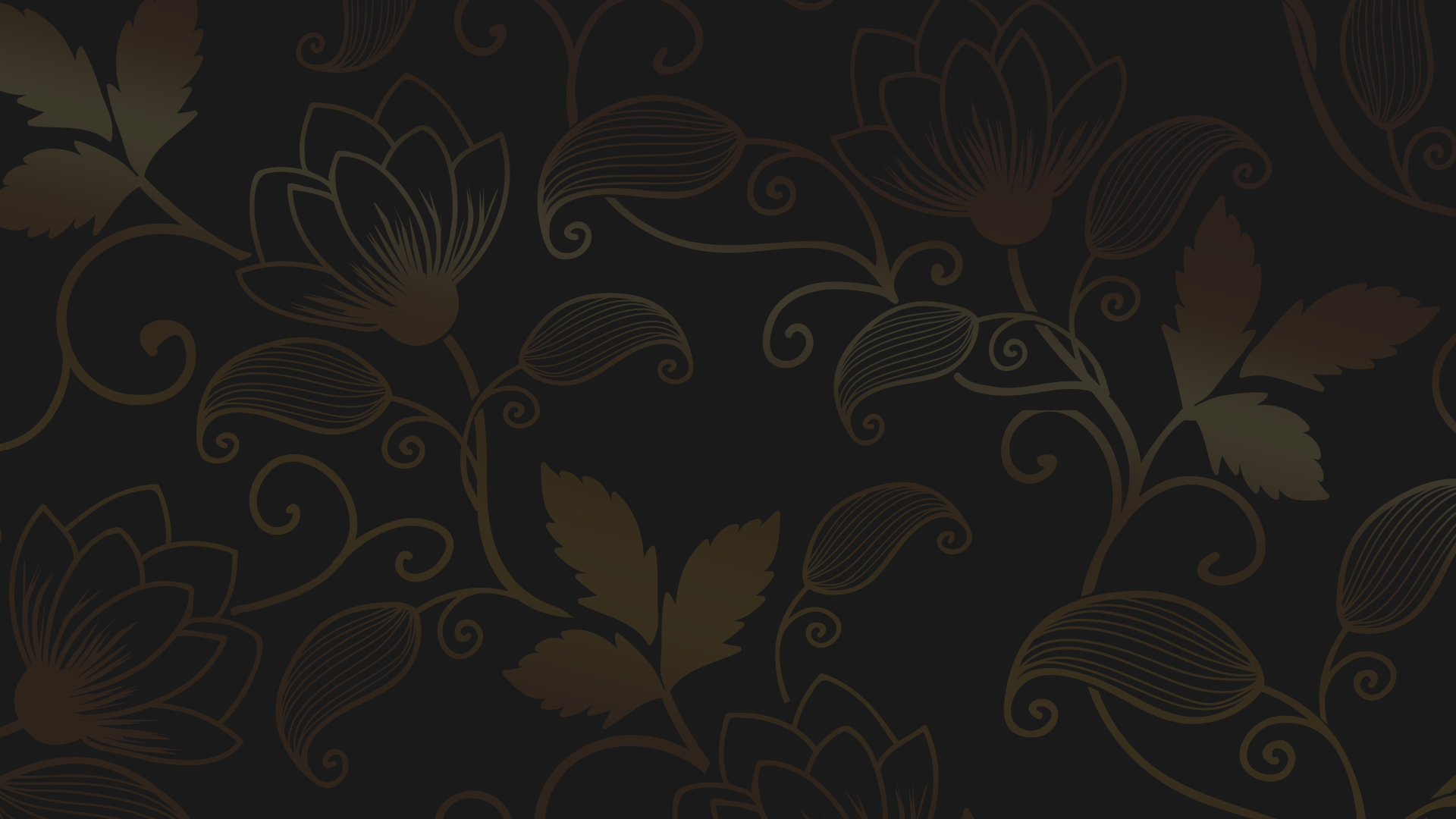 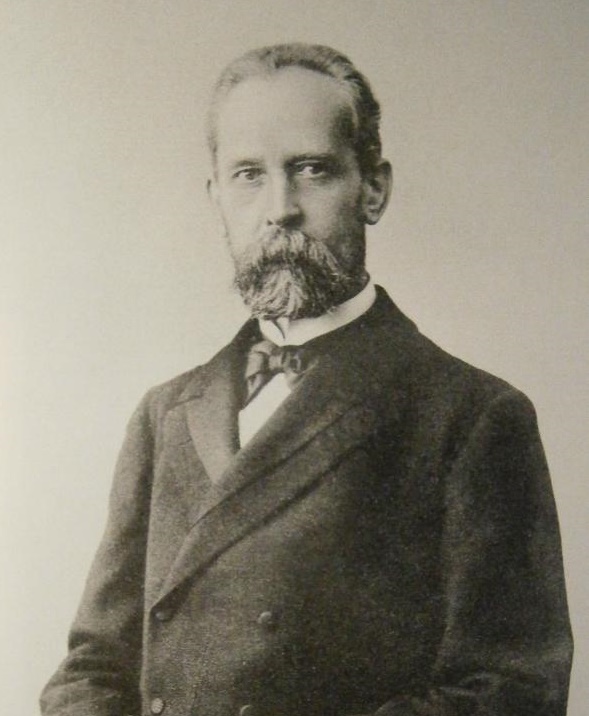 В феврале 1901 года Пётр Карпович смертельно ранил министра народного просвещения Боголепова.
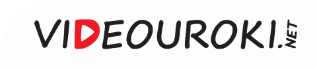 Оживление общественного движения
в конце XIX – начале XX века
1
2
3
Для подавления крестьянских бунтов правительству пришлось привлекать армию
Весной 1902 волна крестьянских волнений прошлась по южным губерниям России
В них участвовали крестьяне разного положения, включая зажиточных
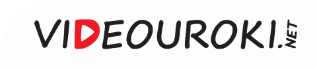 Требования рабочего движения
8-часовой рабочий день
Улучшение условий труда
Увеличение заработной платы
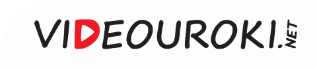 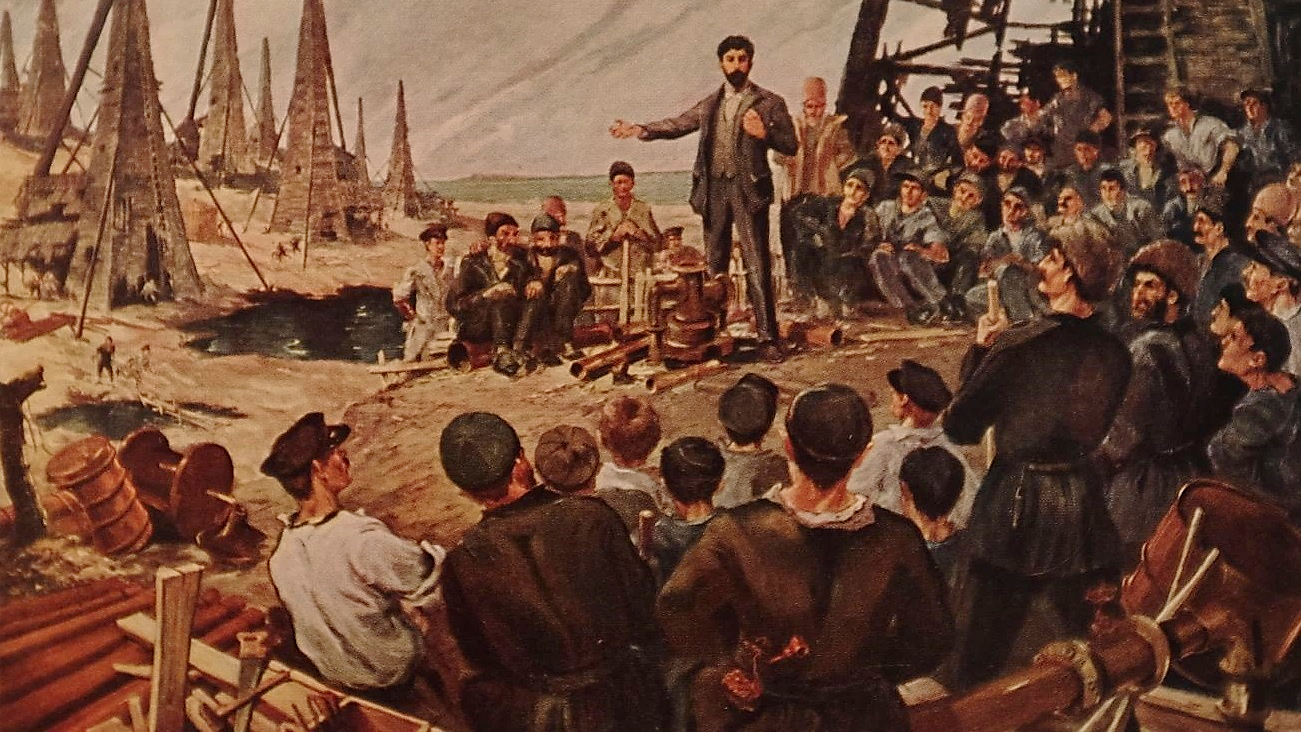 Бакинская
стачка
Массовые рабочие выступления прошли в Закавказье и Украине.
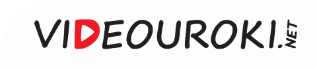 Оживление общественного движения
в конце XIX – начале XX века
Введение в регионах общегосударственных законов
Усиление освободительного движения на национальных окраинах
Перевод делопроизводства
на русский язык
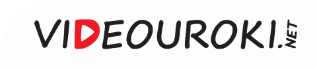 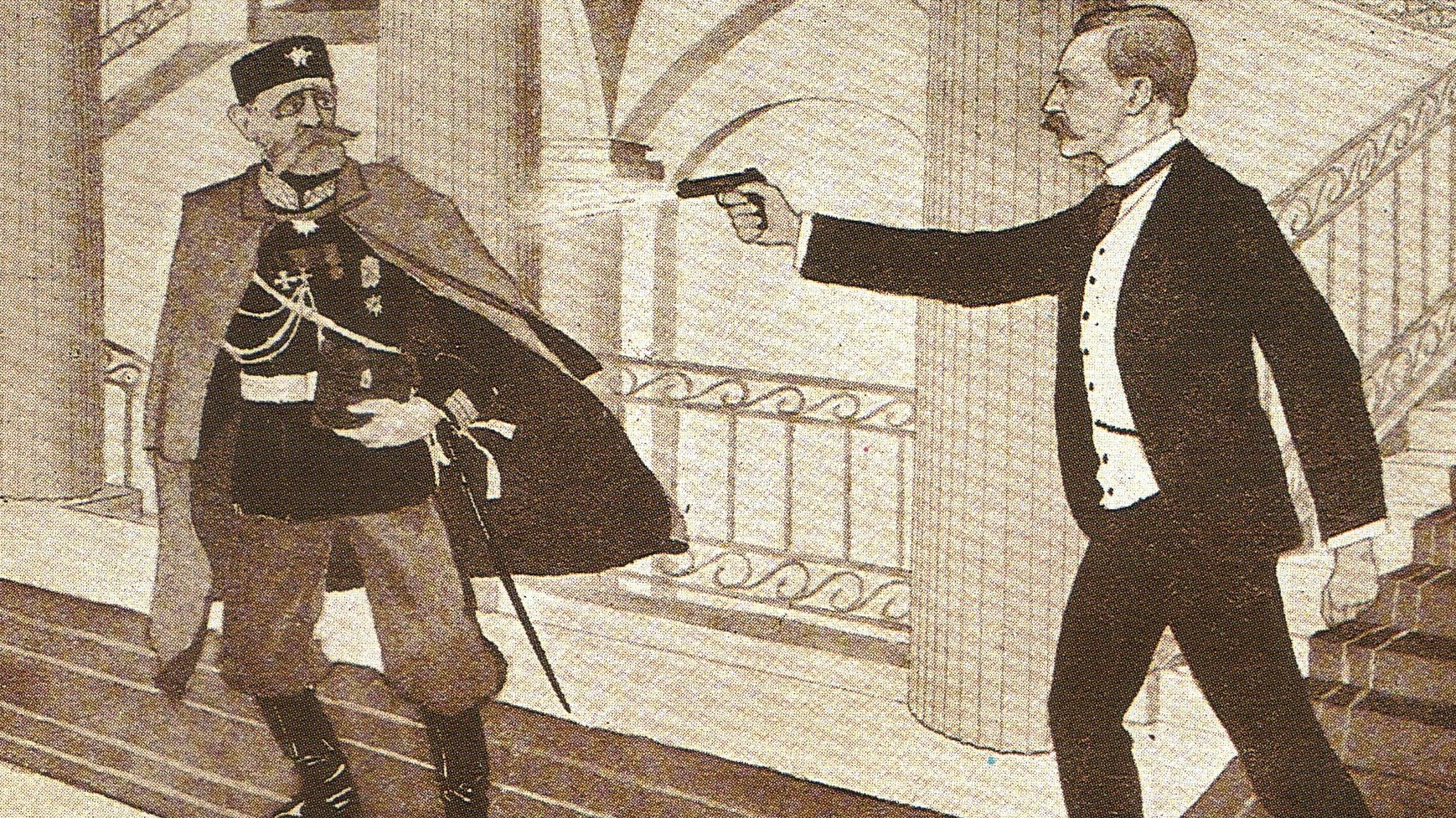 В ответ на политику по свёртыванию автономии Финляндии был убит генерал-губернатор края Н. И. Бобриков.
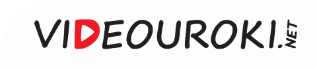 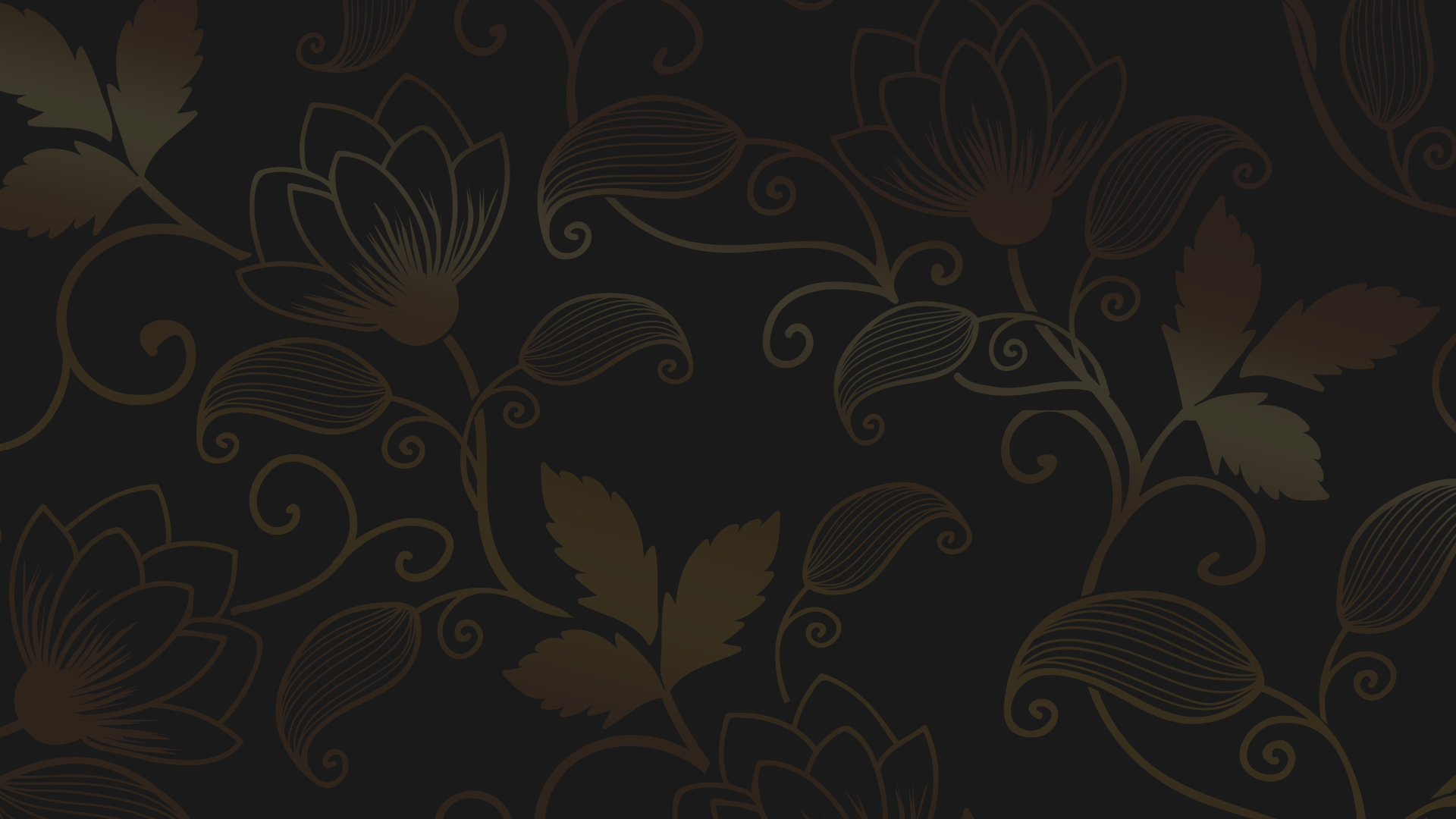 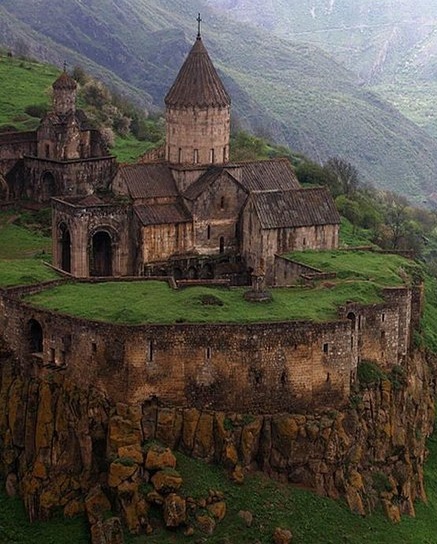 Указ 1903 года о передаче властям имущества армяно-григорианской церкви вызвал волнения среди армянского населения на Кавказе.
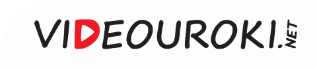 Оживление общественного движения
в конце XIX – начале XX века
Проживание евреев 
за чертой оседлости
Активное участие еврейского населения в антиправительственных организациях
Борьба еврейской интеллигенции за свои права
Отсутствие у них 
права поступать 
на государственную службу
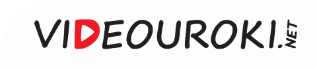 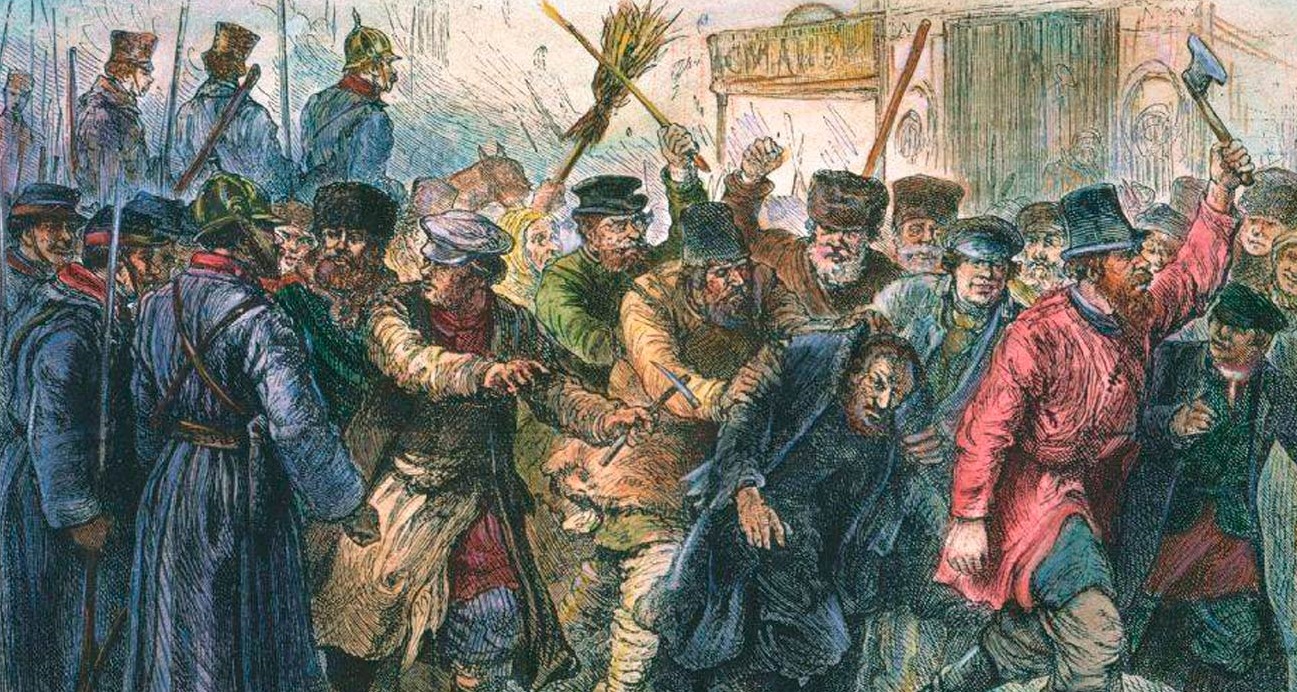 В конце XIX века произошёл подъём антиеврейских настроений, начались еврейские погромы.
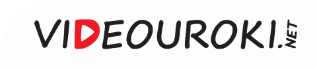 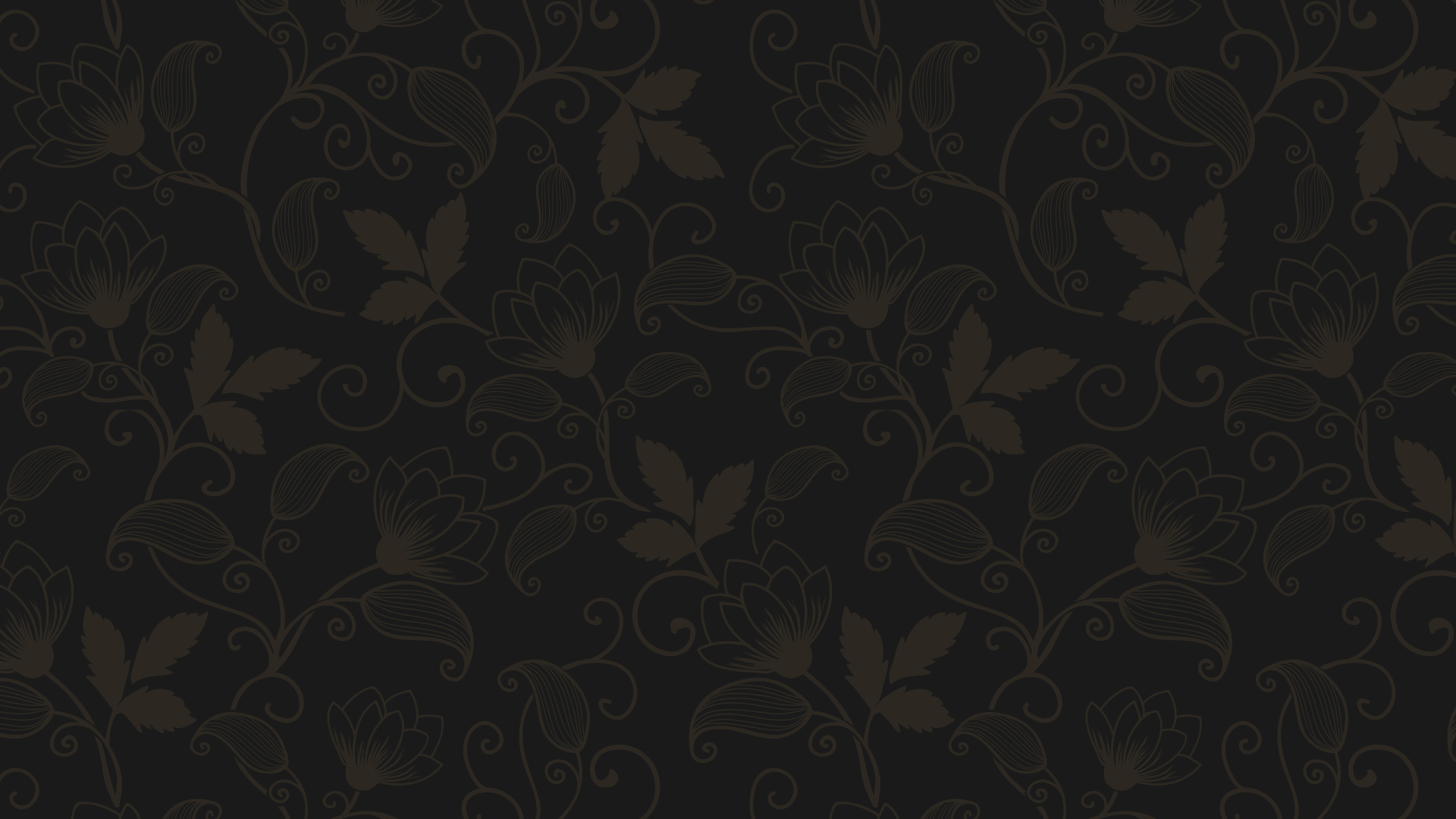 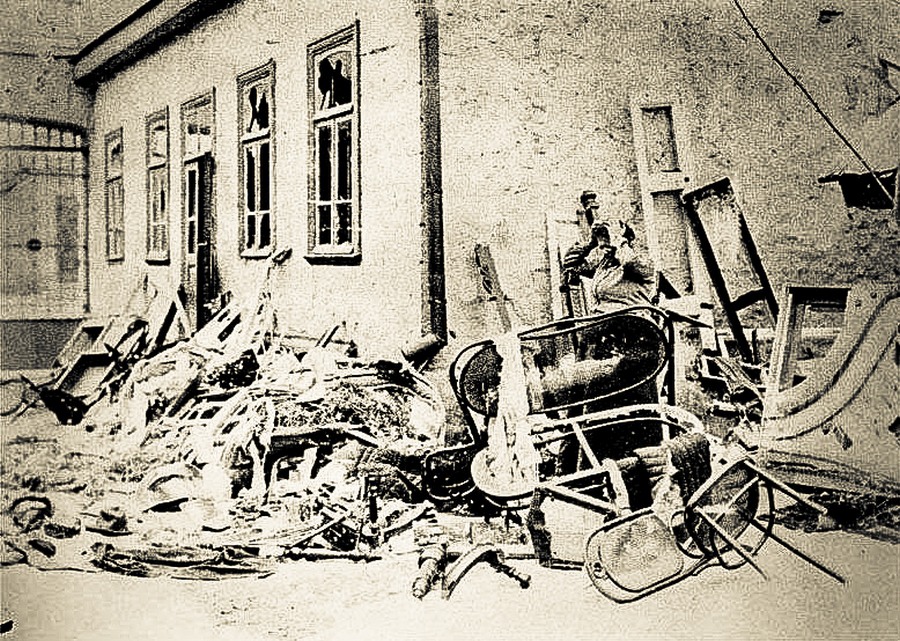 Еврейский погром 
1903 года в Кишинёве
2
1
600 человек разных национальностей 
было искалечено.
50 человек разных национальностей
было убито.
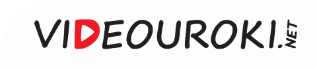 Меры правительства по отношению 
к рабочим движениям
Необходимость отвлечения рабочих
от политической борьбы
Предложение Зубатова создать систему легальных рабочих организаций
Представление власти рабочего движения как  главной опасности
Необходимость лишения революционного движения главной движущей силы
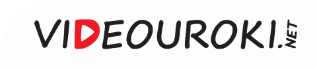 Деятельность С. В. Зубатова
Зубатов объяснял пролетариям, что монархическая власть не является их врагом
Он смог убедить рабочих, что государство готово поддерживать их в борьбе против буржуазии
Убеждённые Зубатовым рабочие провели агитацию 
среди остальных
Были созданы рабочие сообщества, которые контролировались полицией
Деятельность Зубатова часто называют политикой полицейского социализма
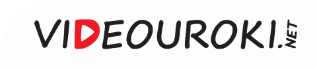 Оживление общественного движения
в конце XIX – начале XX века
Сворачивание политики полицейского социализма
в 1903 году
Отсутствие действий
 со стороны правительства 
по улучшению положения рабочих
Активное участие членов зубатовских организаций в стачках
Отставка Зубатова 
в 1903 году
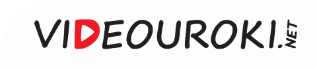 Оживление общественного движения
в конце XIX – начале XX века
1
2
3
Агенты внедрялись 
в партии и организации 
и контролировали их
Плеве считал, что революционные сообщества необходимо разрушать изнутри
Для этого была создана разветвлённая сеть «внутренней агентуры»
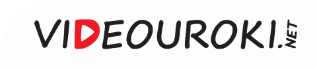 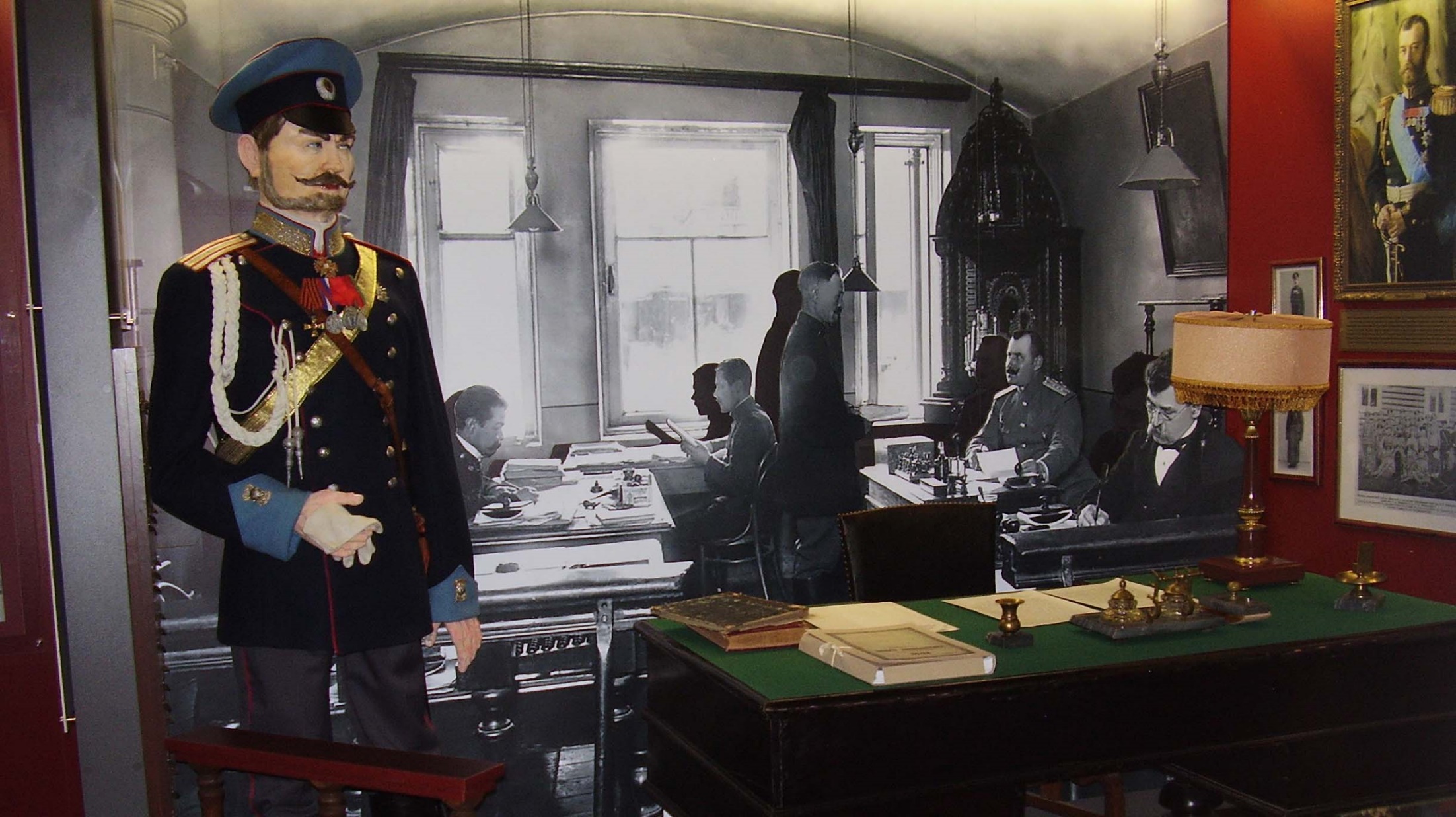 В полицейском участке
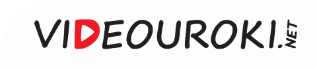 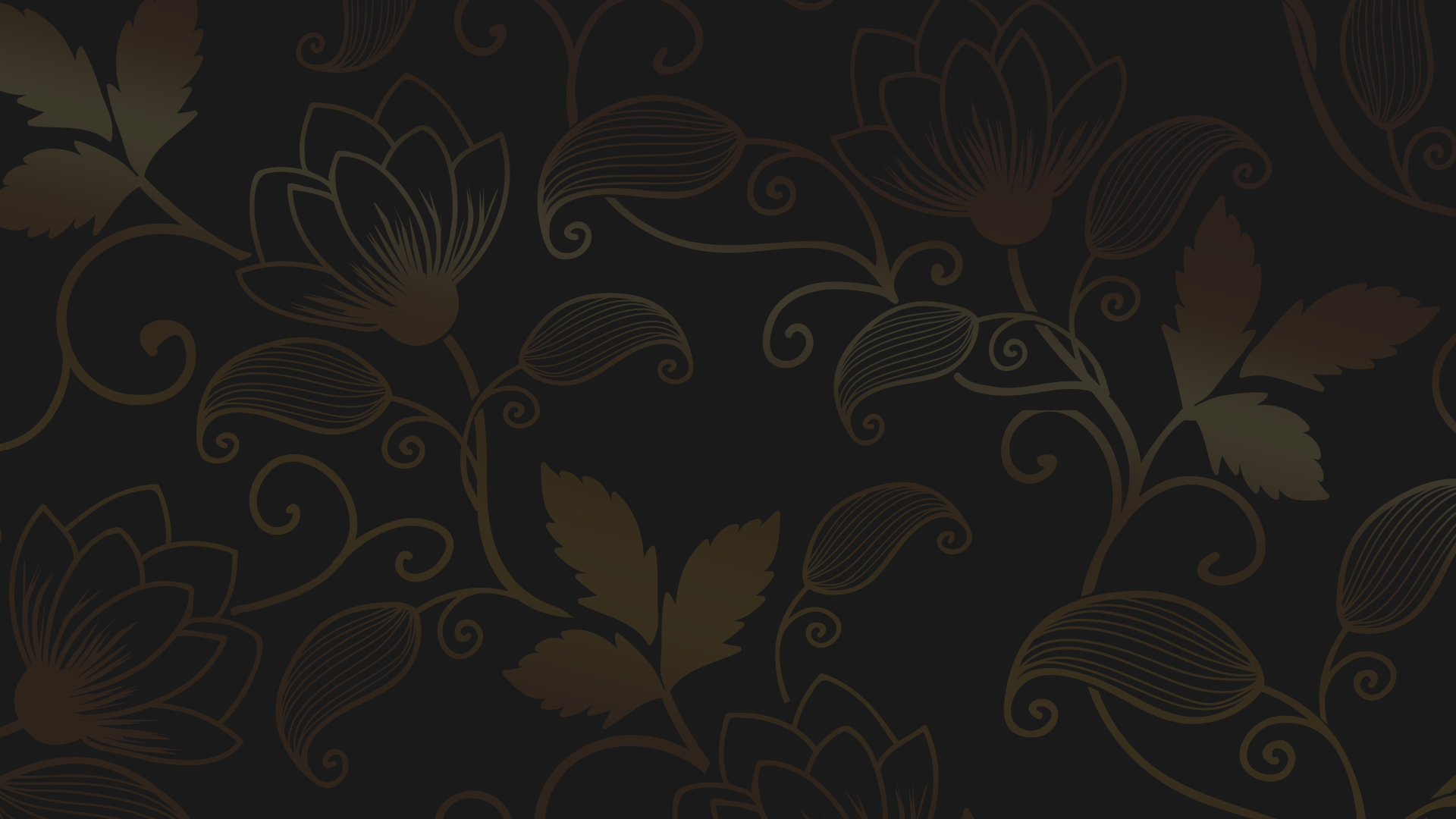 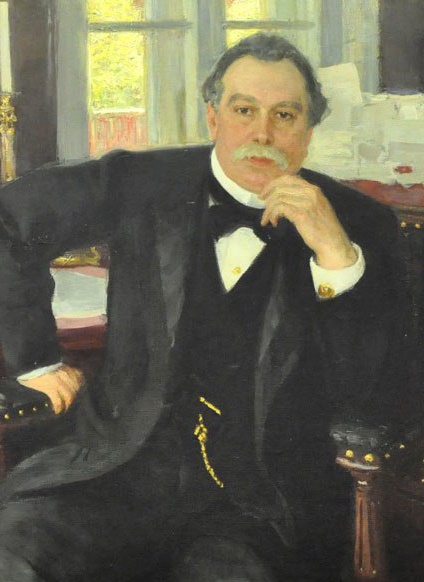 Вячеслав Константинович Плеве был сторонником полицейского террора 
и карательных экспедиций в районы крестьянских волнений, поощрял еврейские погромы.
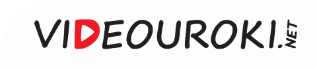 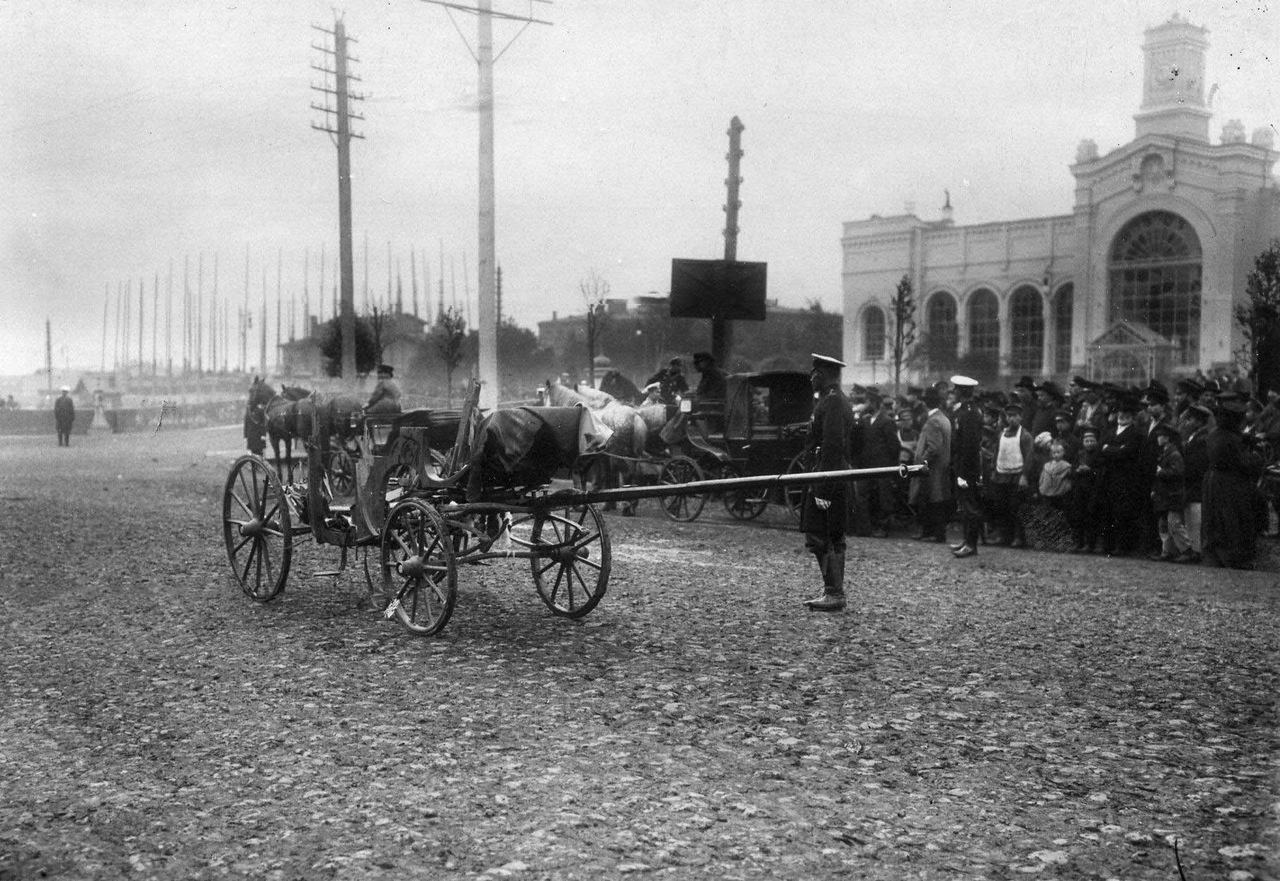 Место убийства
В. К. Плеве
5 июля 1904 года Плеве был убит эсером Е. Созоновым.
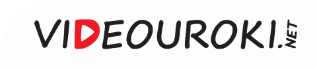 Новый этап борьбы с самодержавием
Борьба профессиональных революционеров против самодержавия
Создание политических партий
Построение в России социалистического общества
Ликвидация монархии революционным путём
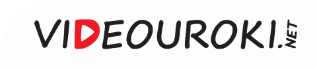 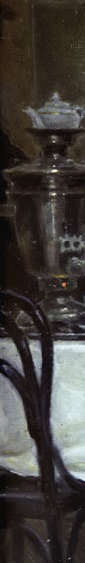 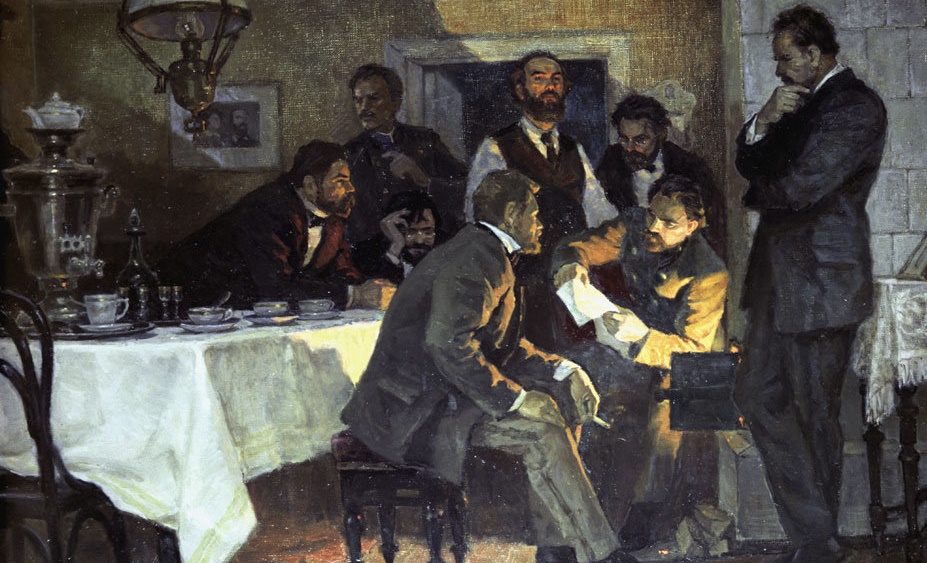 В марте 1898 года
в Минске  
на тайном собрании девяти представителей 
от социал-демократических организаций 
было объявлено 
о создании РСДРП.
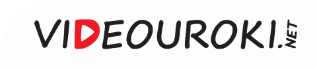 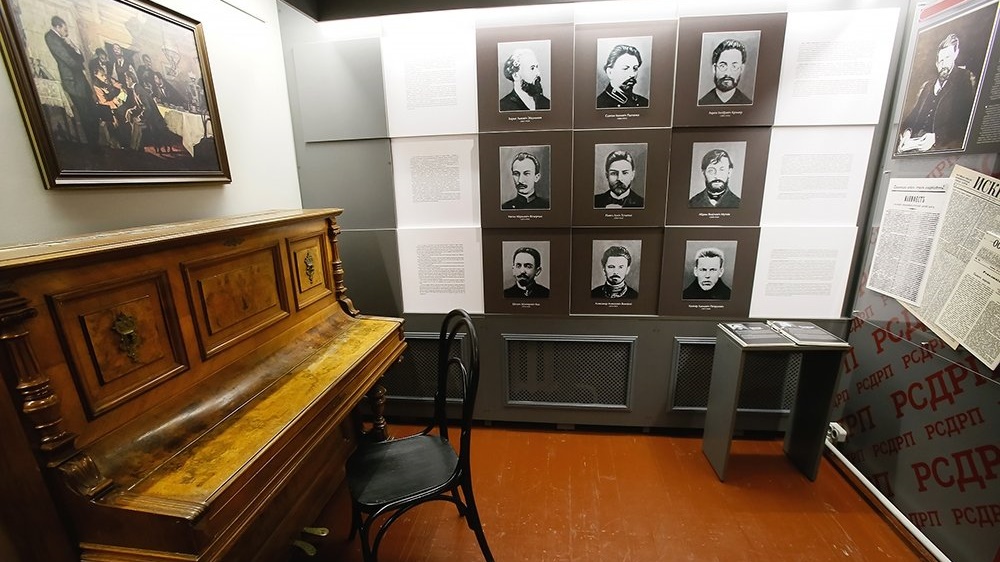 Дом-музей I съезда РСДРП в Минске
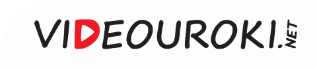 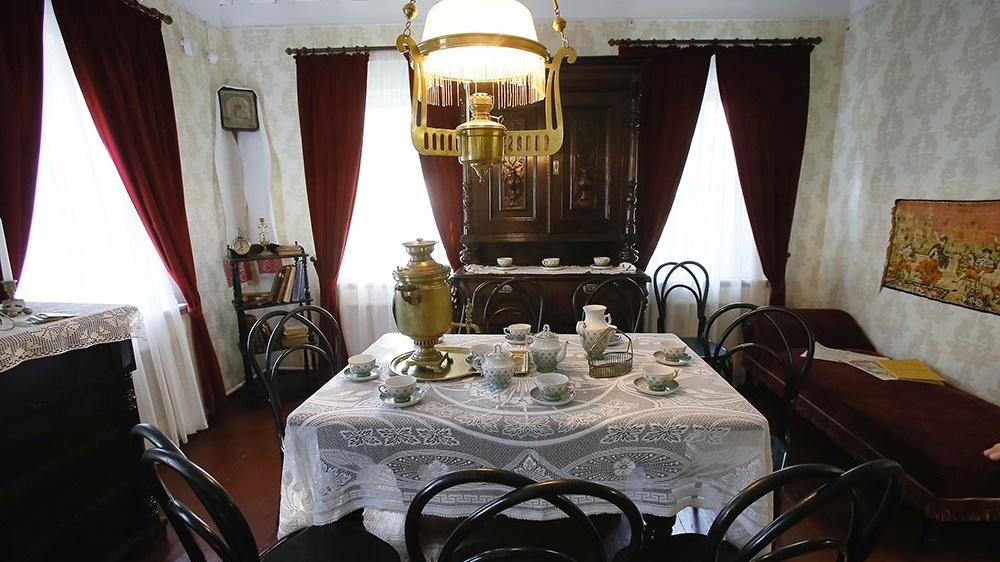 Дом-музей I съезда РСДРП в Минске
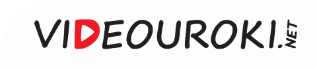 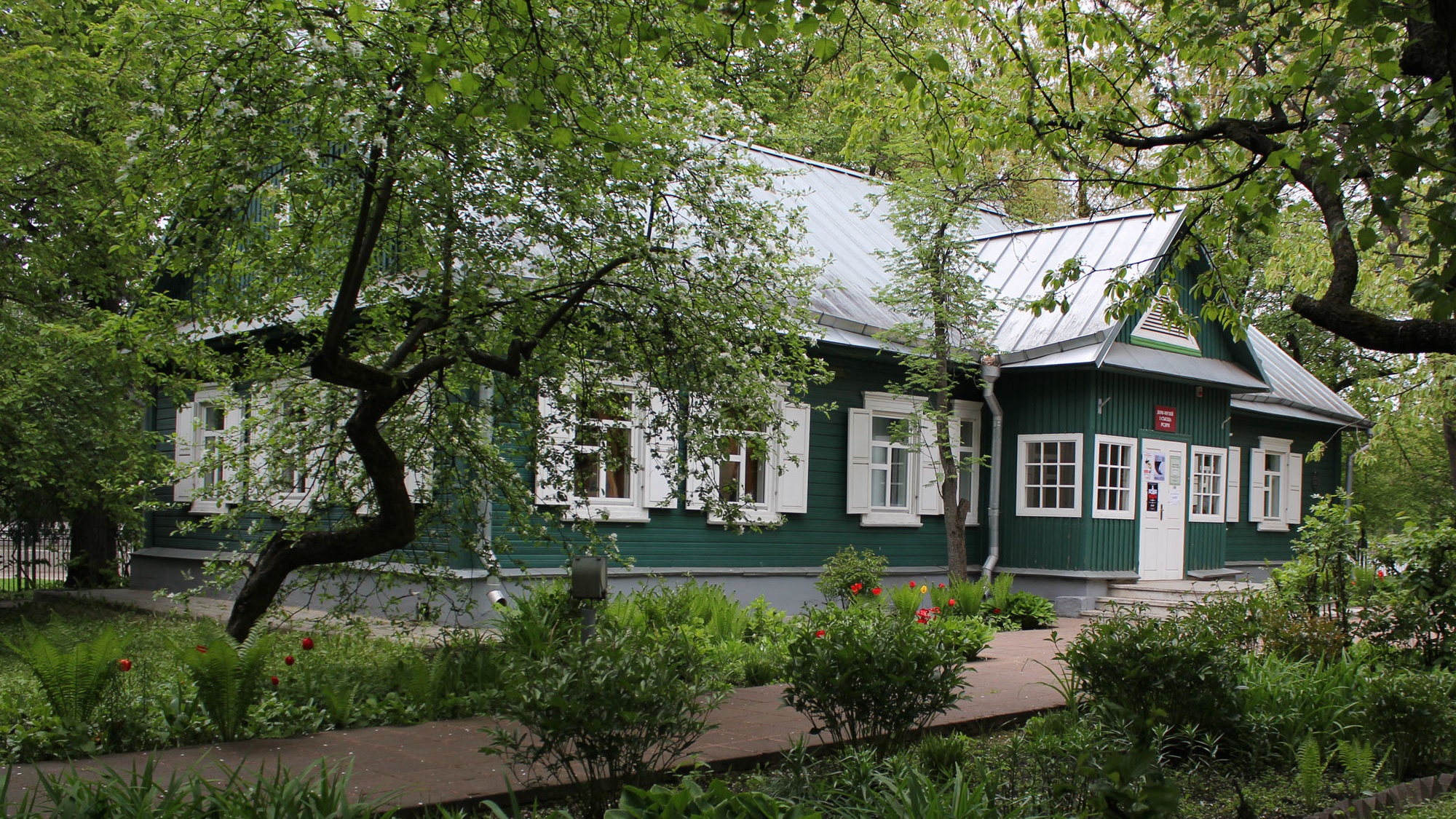 Дом-музей I съезда РСДРП в Минске
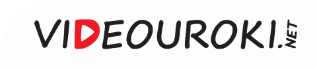 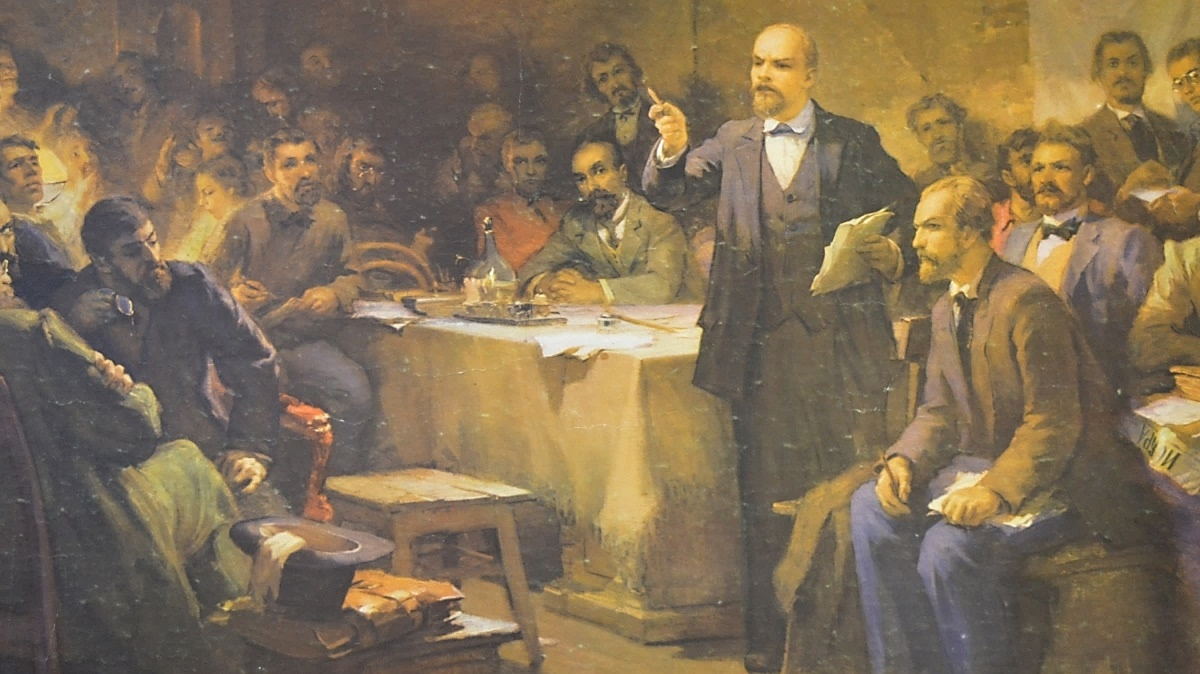 В 1903 году 
на II съезде РСДРП 
были приняты программа и устав партии.
II съезд РСДРП
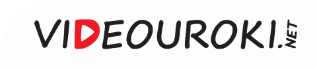 Программа РСДРП
Программа-минимум
Программа-максимум
Характер революции
Буржуазно-демократическая
Социалистическая
Установление диктатуры пролетариата
Задачи 
революции
Свержение самодержавия
Установление демократической республики с гражданскими свободами
Цель 
революции
Переход к социалистическому 
обществу
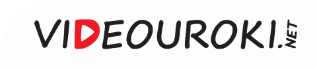 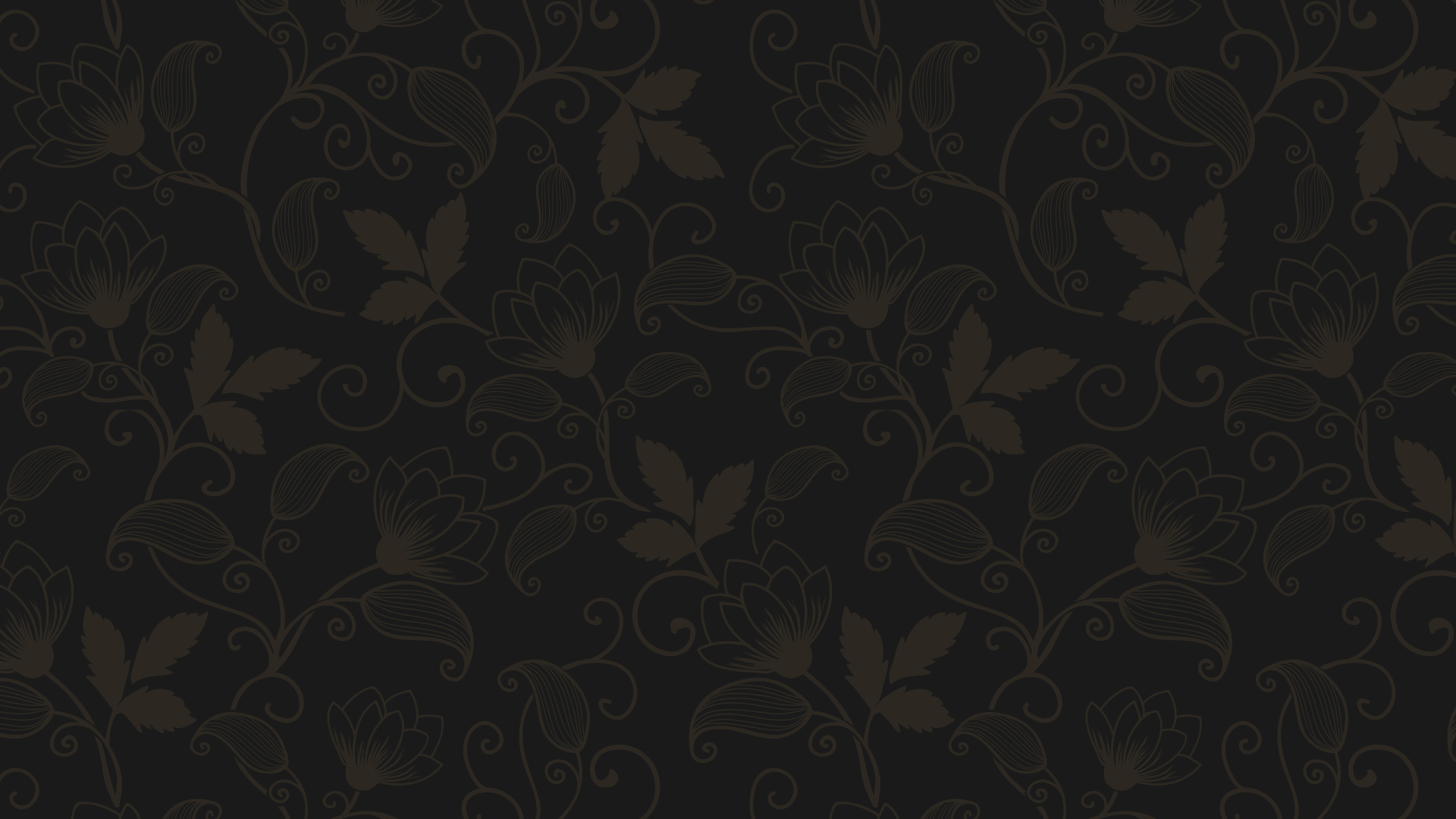 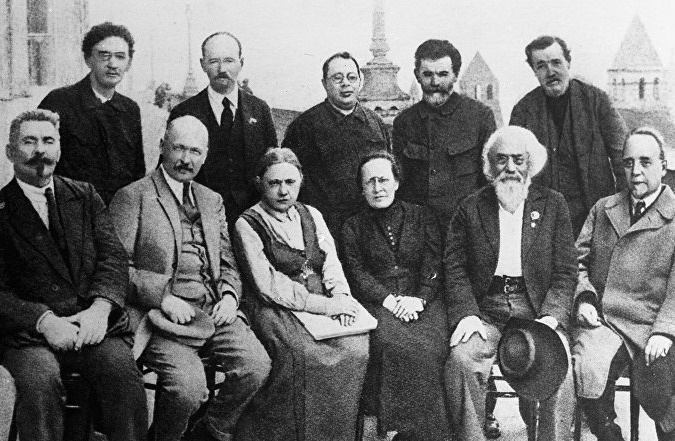 II съезд РСДРП
Между радикальным и умеренным течениями партии на II съезде произошёл раскол из-за разногласий 
при составлении устава.
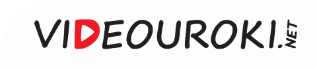 Раскол в РСДРП
Ю. О. Цедербаум (Л. Мартов)
В. И. Ульянов (Ленин)
Лидер
Жёстко централизованная законспирированная партия
Партия с открытым доступом для всех слоёв населения
Партийная 
модель
Движущая сила революции
Либеральная буржуазия
Рабочий класс
Союзники революции
Пролетариат
Крестьянство
Контрреволюционная сила
Российская буржуазия
Крестьянство
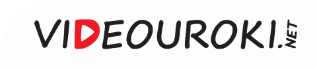 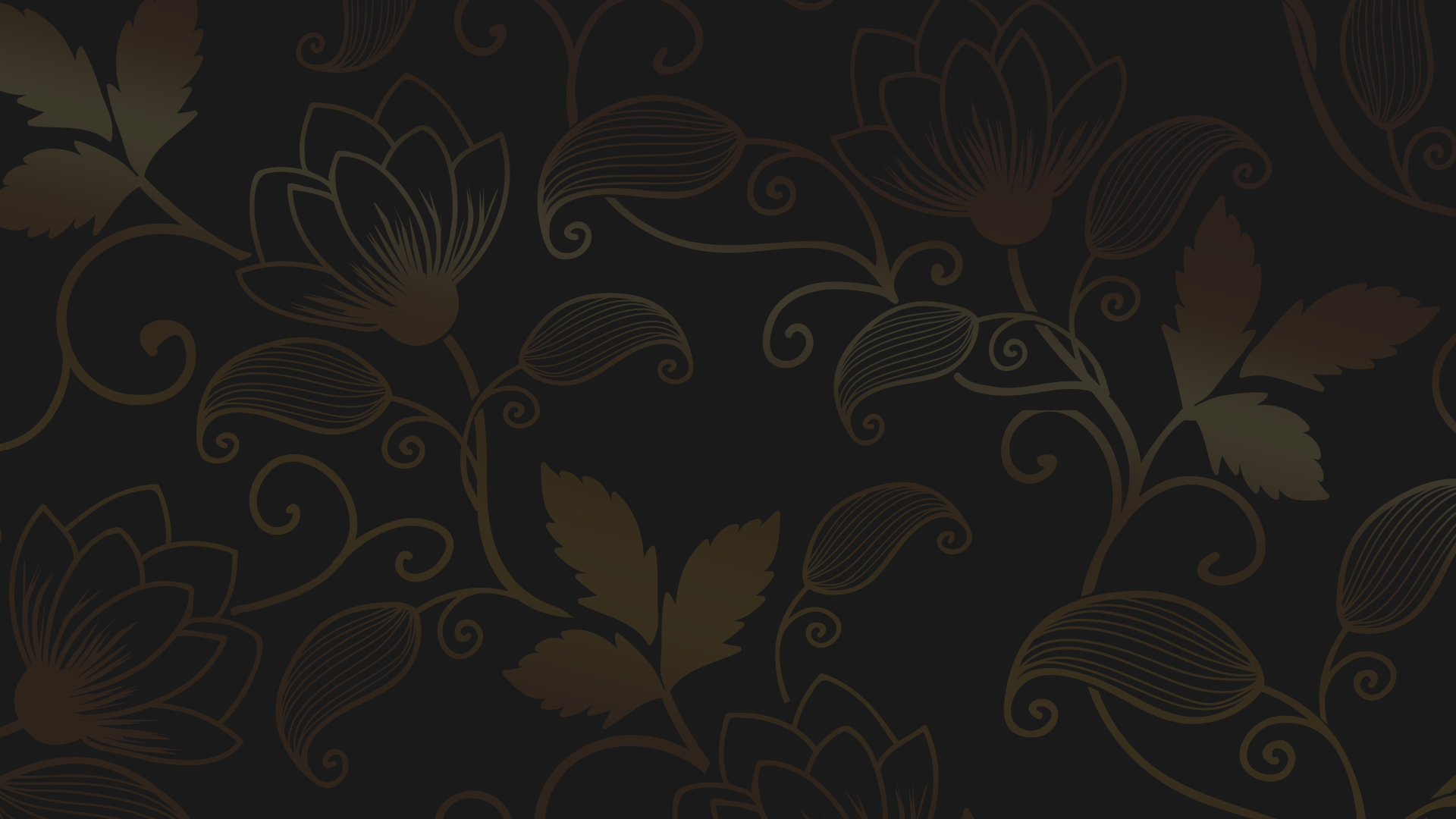 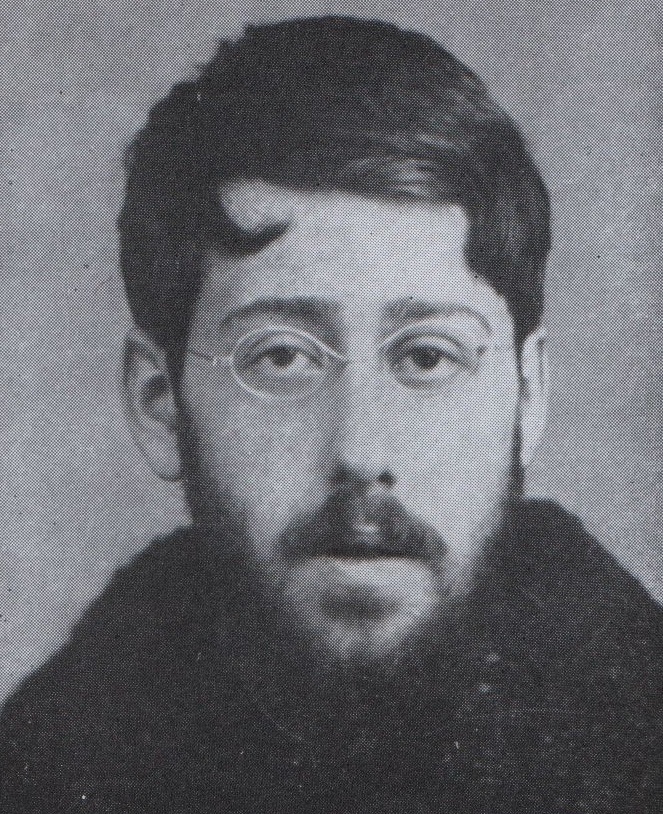 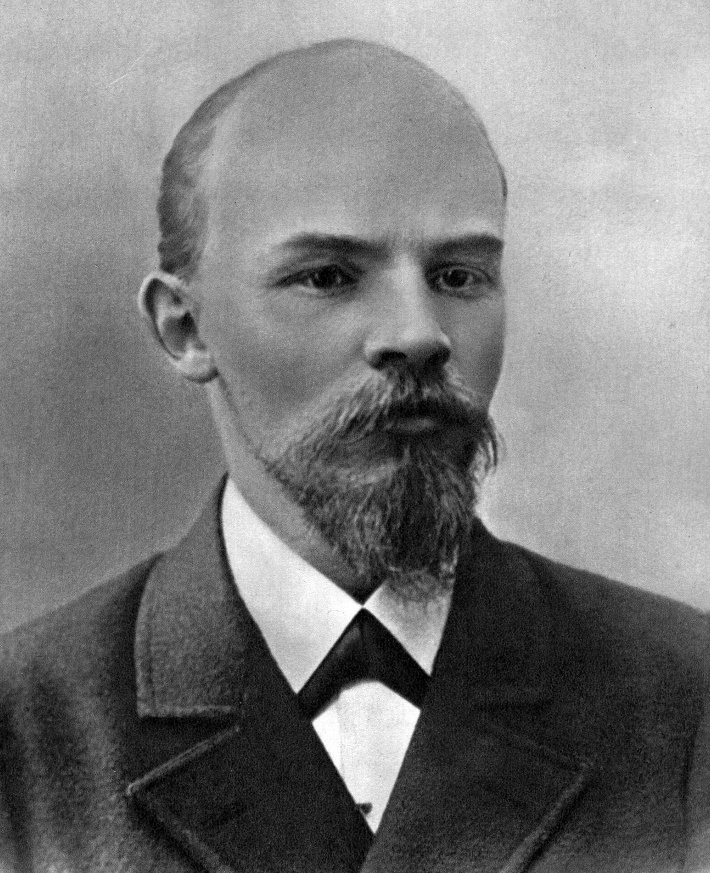 Во время выборов центральных
органов партии сторонники
Мартова оказались в меньшинстве, 
а сторонники Ленина – в большинстве.
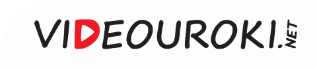 Раскол в РСДРП
Меньшевики
Большевики
Ю. О. Цедербаум (Л. Мартов)
В. И. Ульянов (Ленин)
Лидер
Жёстко централизованная законспирированная партия
Партия, доступ в которую открыт всем слоям населения
Партийная 
модель
Движущая сила революции
Либеральная буржуазия
Рабочий класс
Союзники революции
Пролетариат
Крестьянство
Контрреволюционная сила
Российская буржуазия
Крестьянство
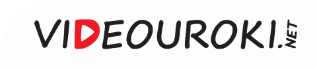 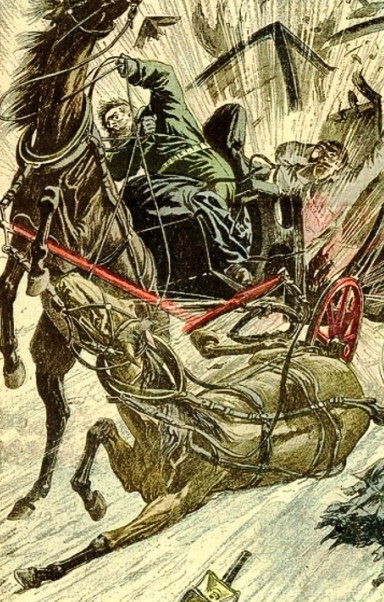 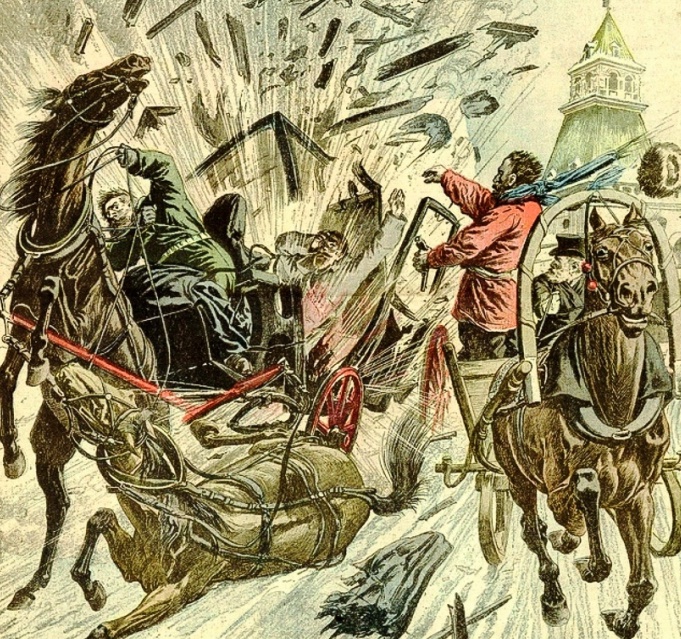 В отличие от социал-демократов, социалисты-революционеры (эсеры) считали себя продолжателями идей «Народной воли».
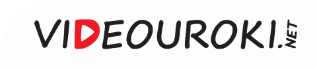 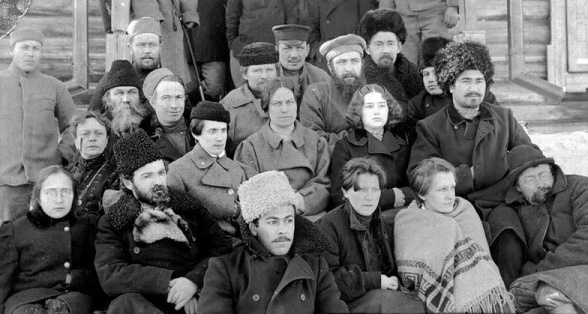 Представители Партии социалистов-революционеров
В 1902 году была образована ПСР.
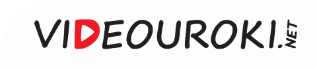 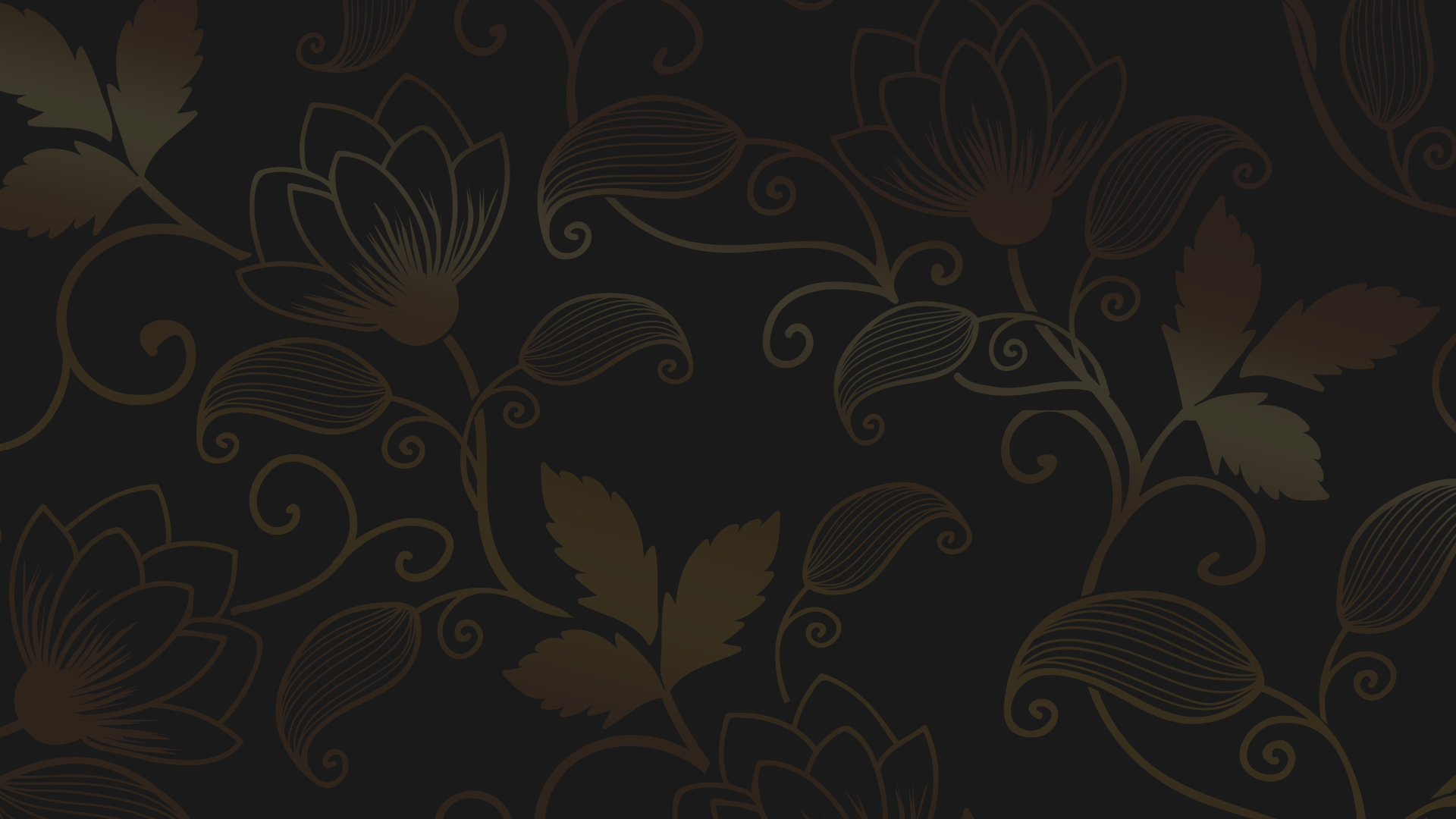 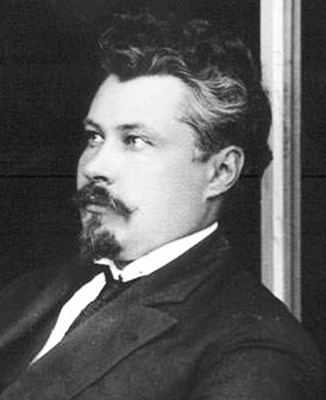 Центральный комитет ПСР возглавил Виктор Михайлович Чернов.

Программа ПСР была утверждена 
в начале января 1906 года на II съезде партии.
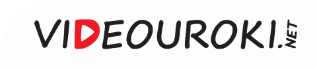 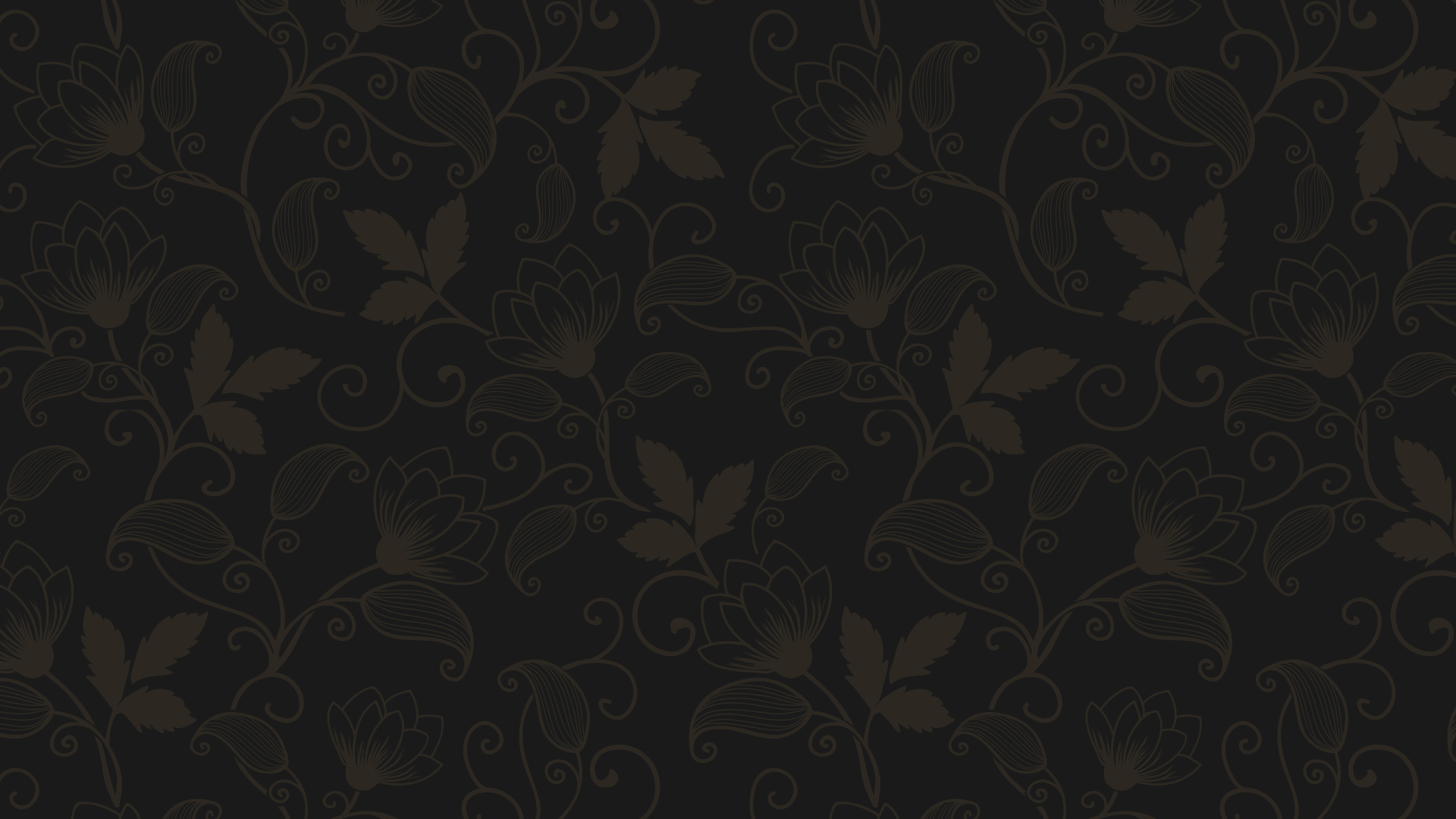 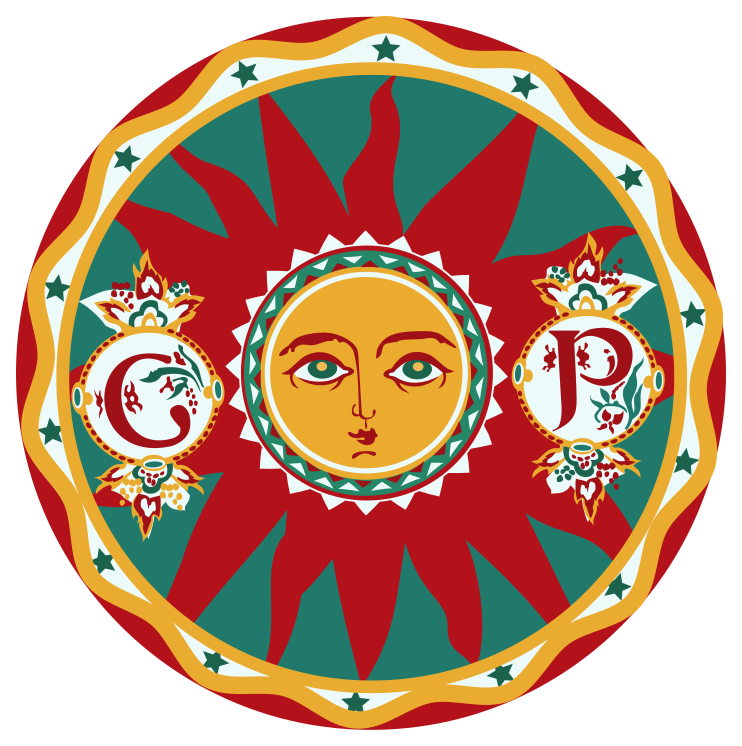 Программа ПСР
1
Свержение самодержавия.
Установление режима
«народовластия».
2
Создание в России 
федеративного государства.
3
Ликвидация помещичьего 
землевладения.
4
5
Передача земли крестьянам.
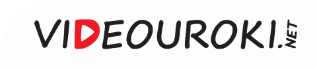 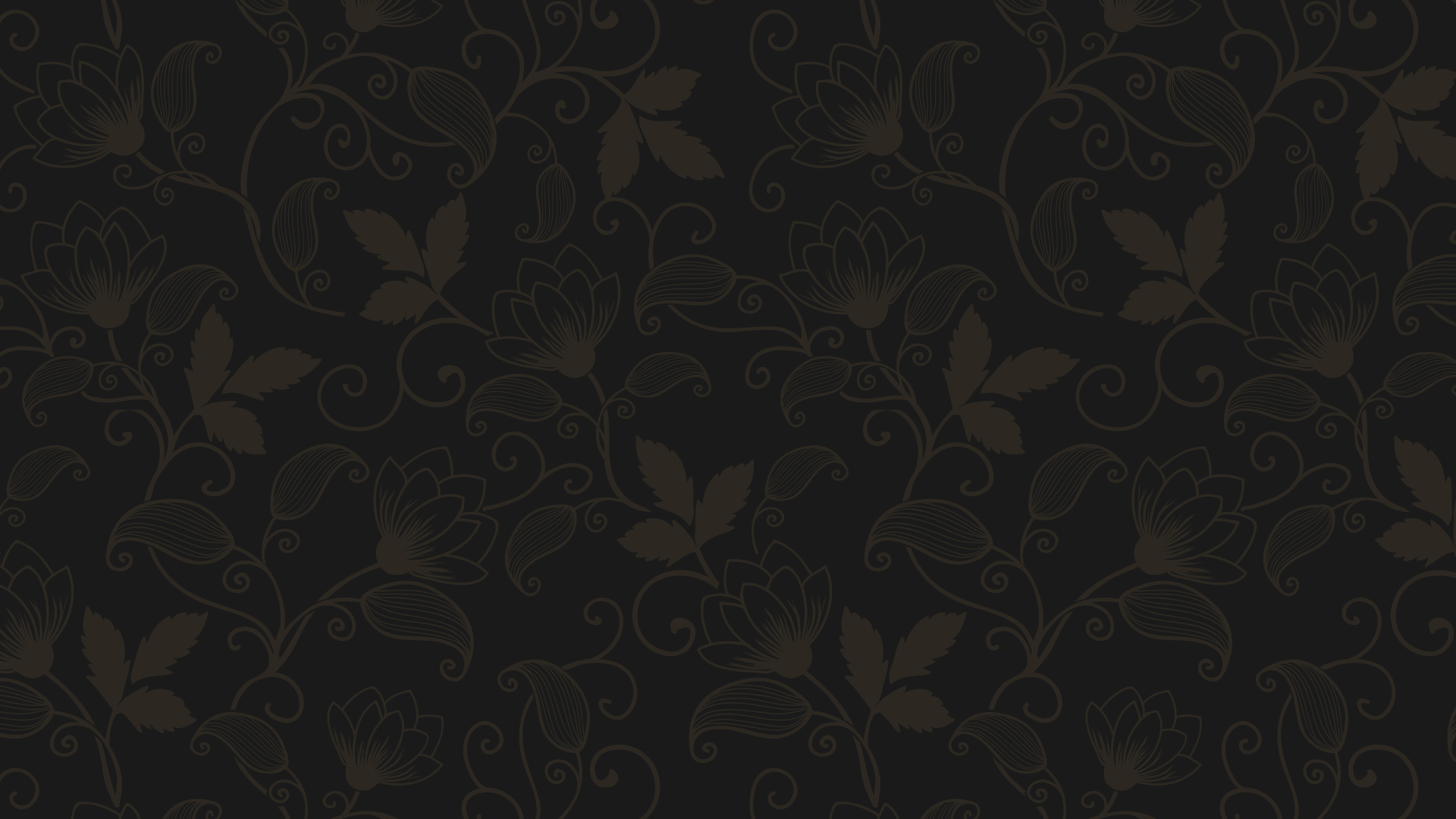 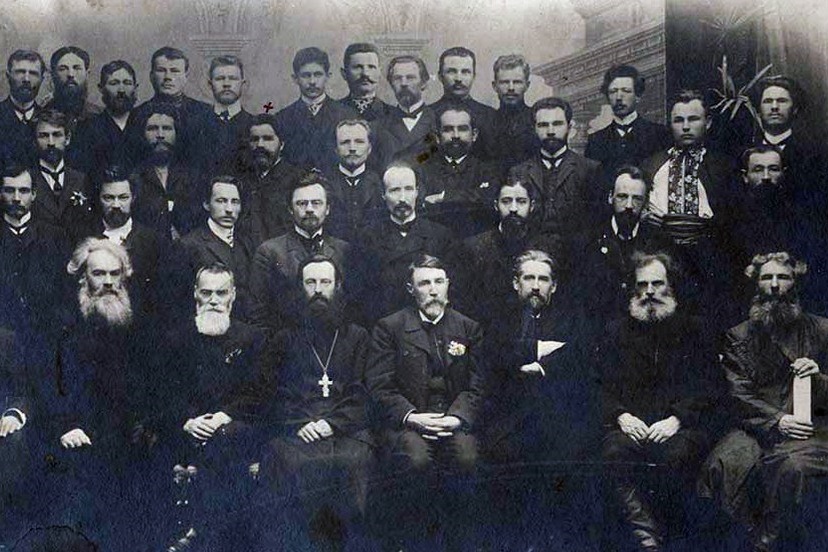 Эсеры
Главной движущей силой революции эсеры видели крестьян.
В свержении самодержавия также были заинтересованы пролетариат 
и интеллигенция.
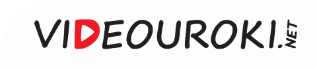 Деятельность эсеров
Пробуждение в массах революционных настроений
Применение индивидуального 
террора
Существование в 1902–1911 годах Боевой организации эсеров
Устрашение власти
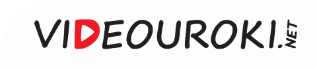 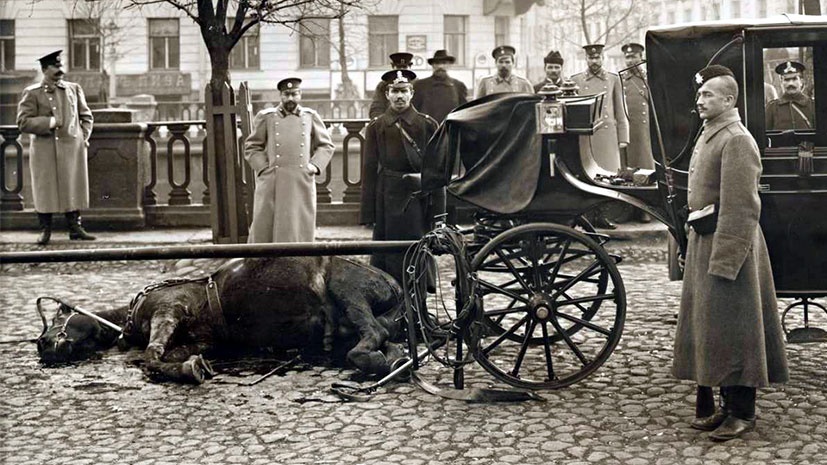 Террористический акт эсеров 
на Екатерининском канале 
в Петербурге
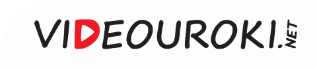 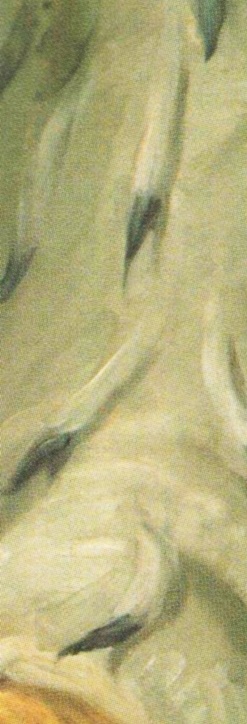 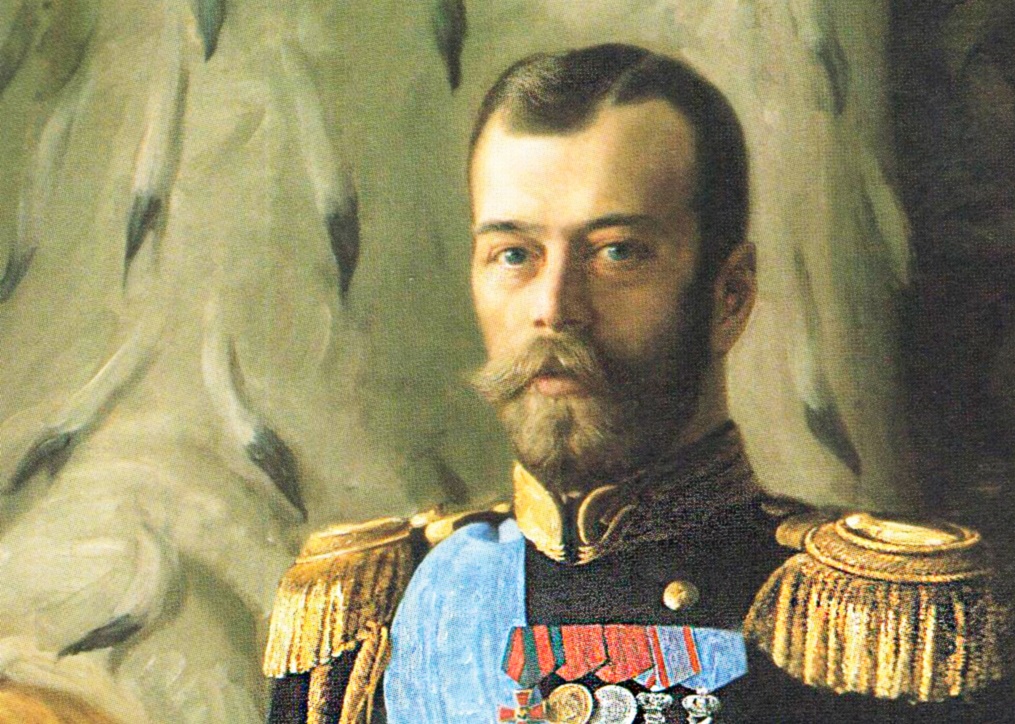 Внутренняя политика Николая II вызывала вопросы 
и у либерально-настроенной части российского общества.
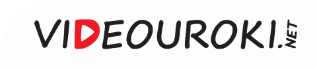 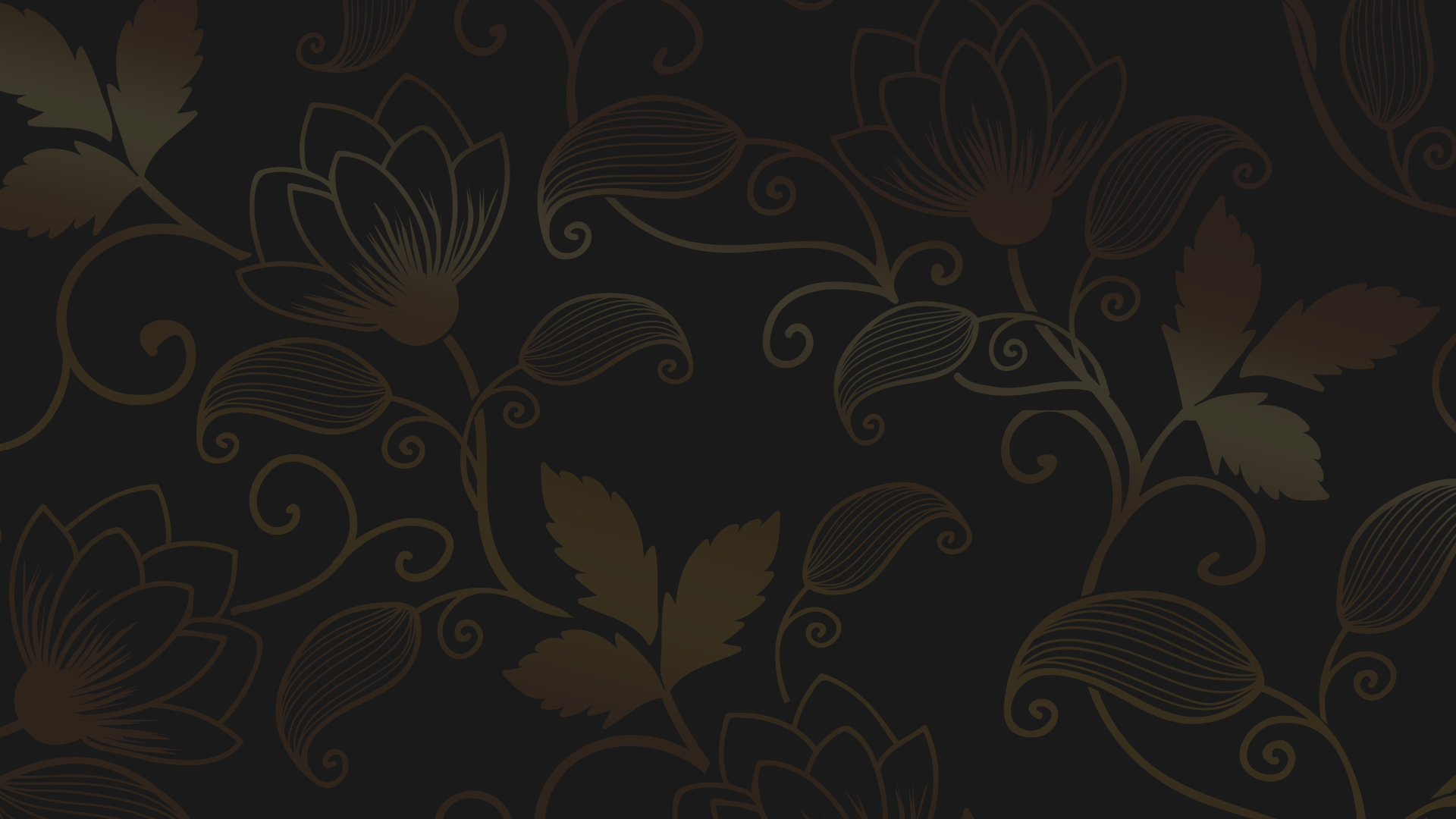 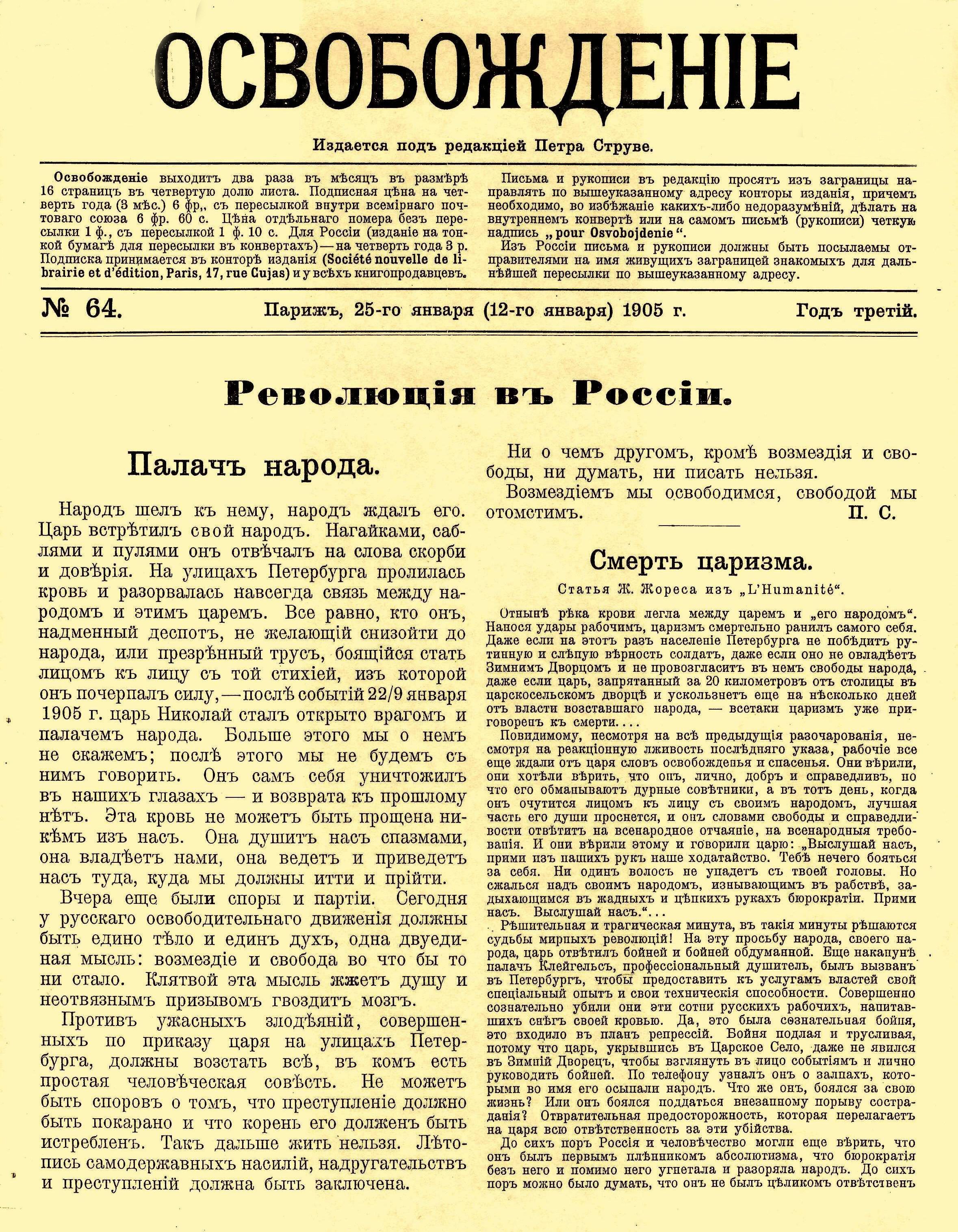 Главным органом либерального движения в России стал нелегальный журнал «Освобождение». 

Он выходил за рубежом в 1902–
1905 годах.
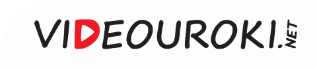 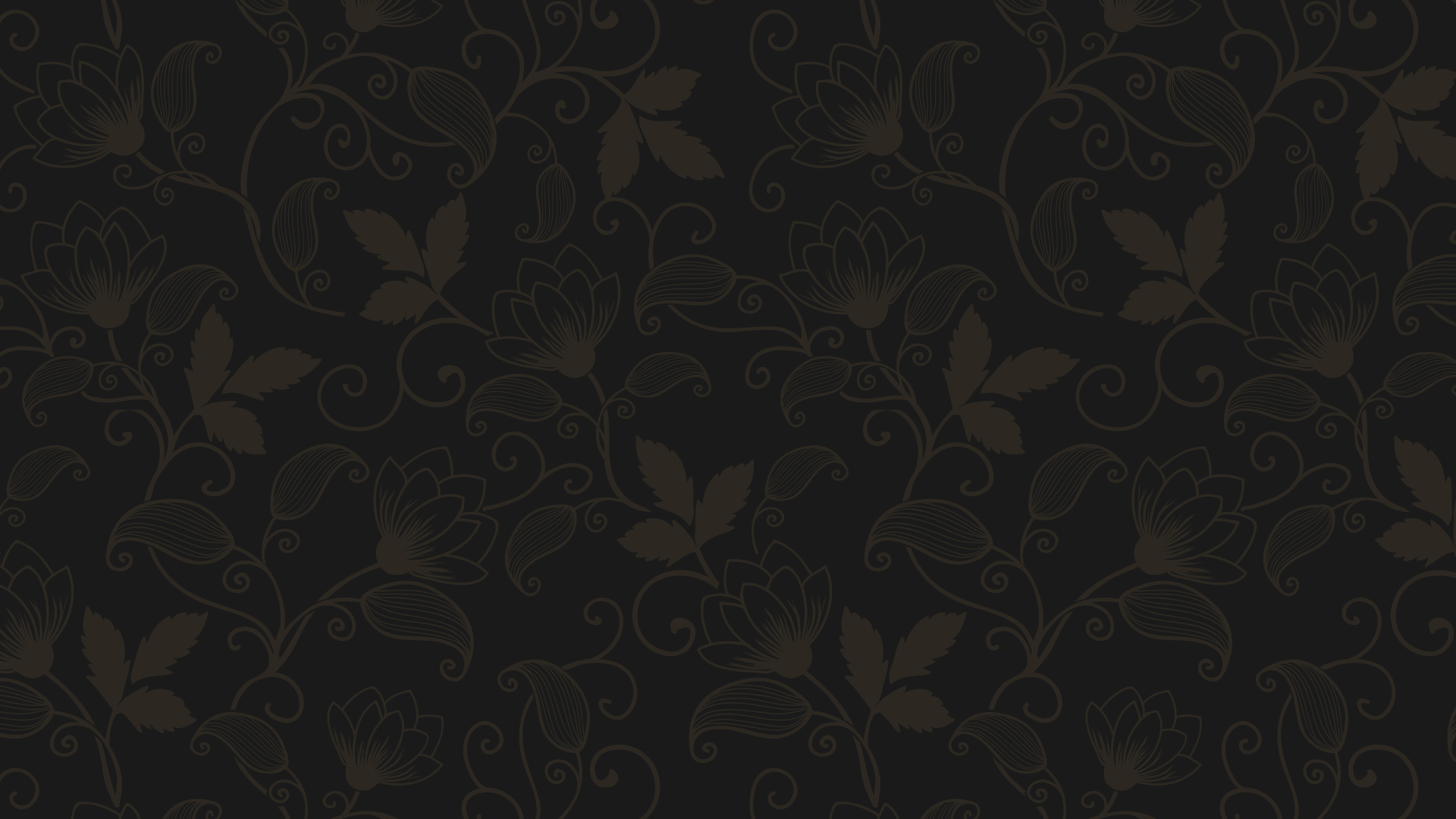 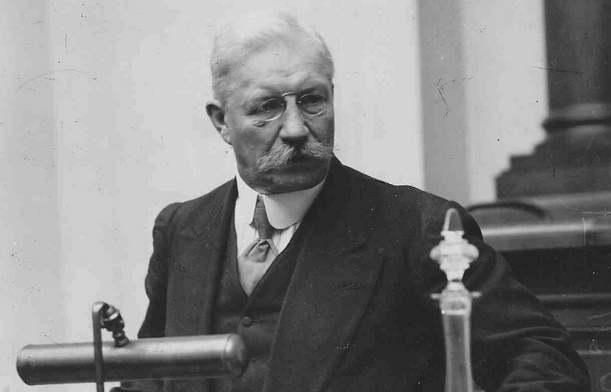 «Освобождение»
С журналом активно сотрудничал русский политический деятель, историк и публицист П. Н. Милюков.
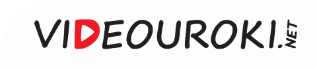 Либеральные организации
1
2
3
Оформление партии «Союз освобождения» в 1904 году
Деятельность журнала «Освобождение»
Образование либеральных партий
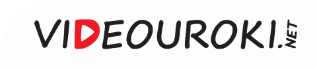 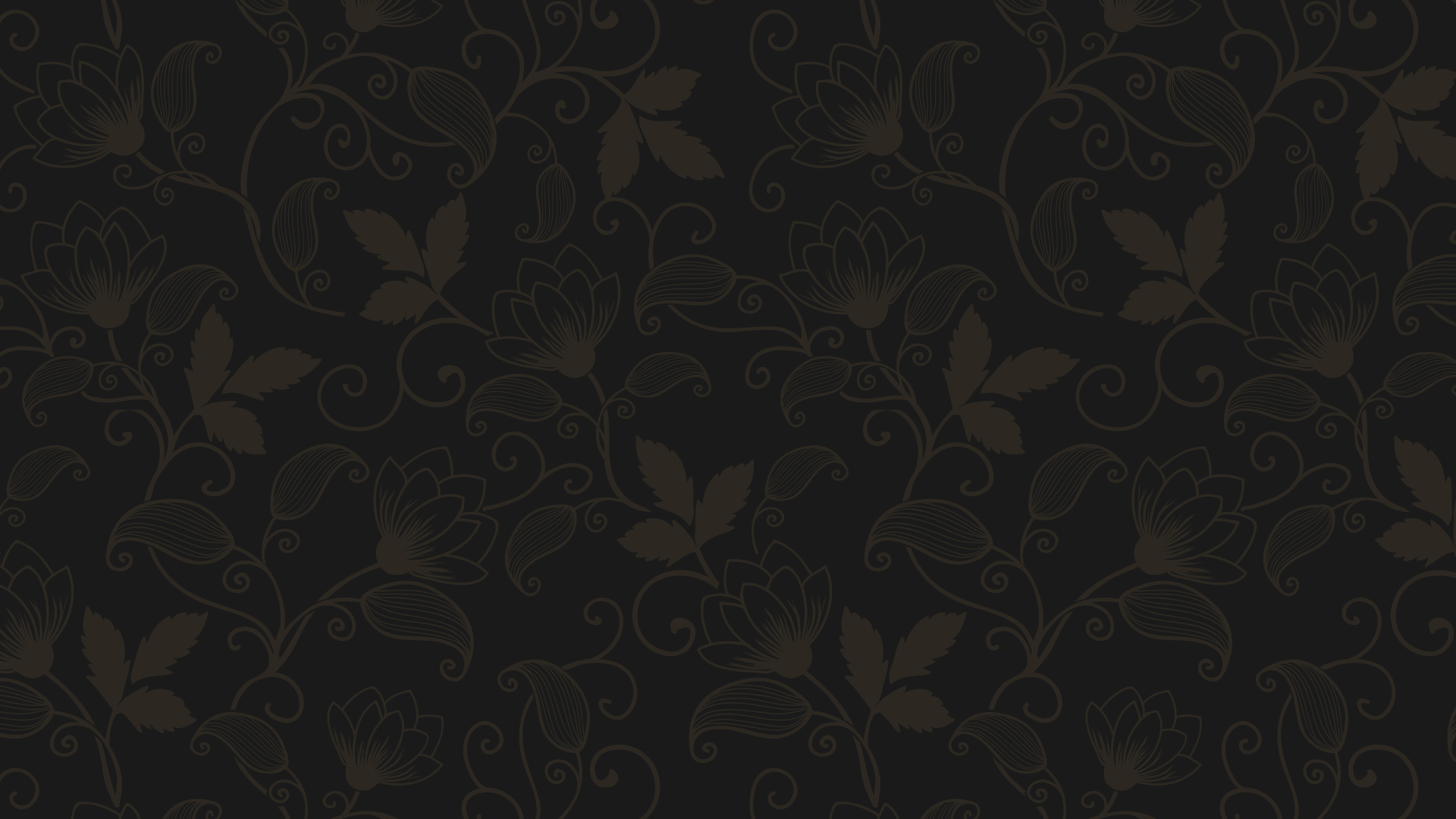 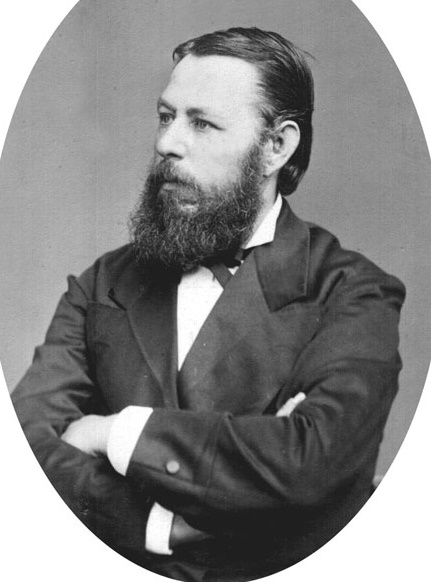 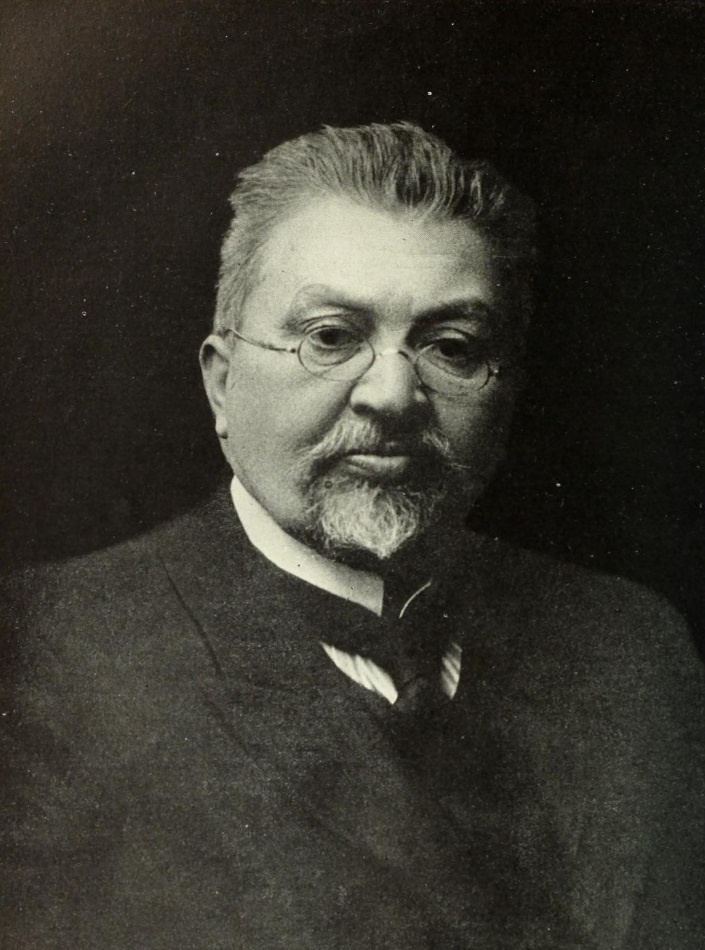 И. И. Петрункевич
Н. Ф. Анненский
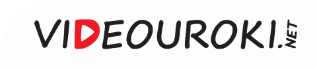 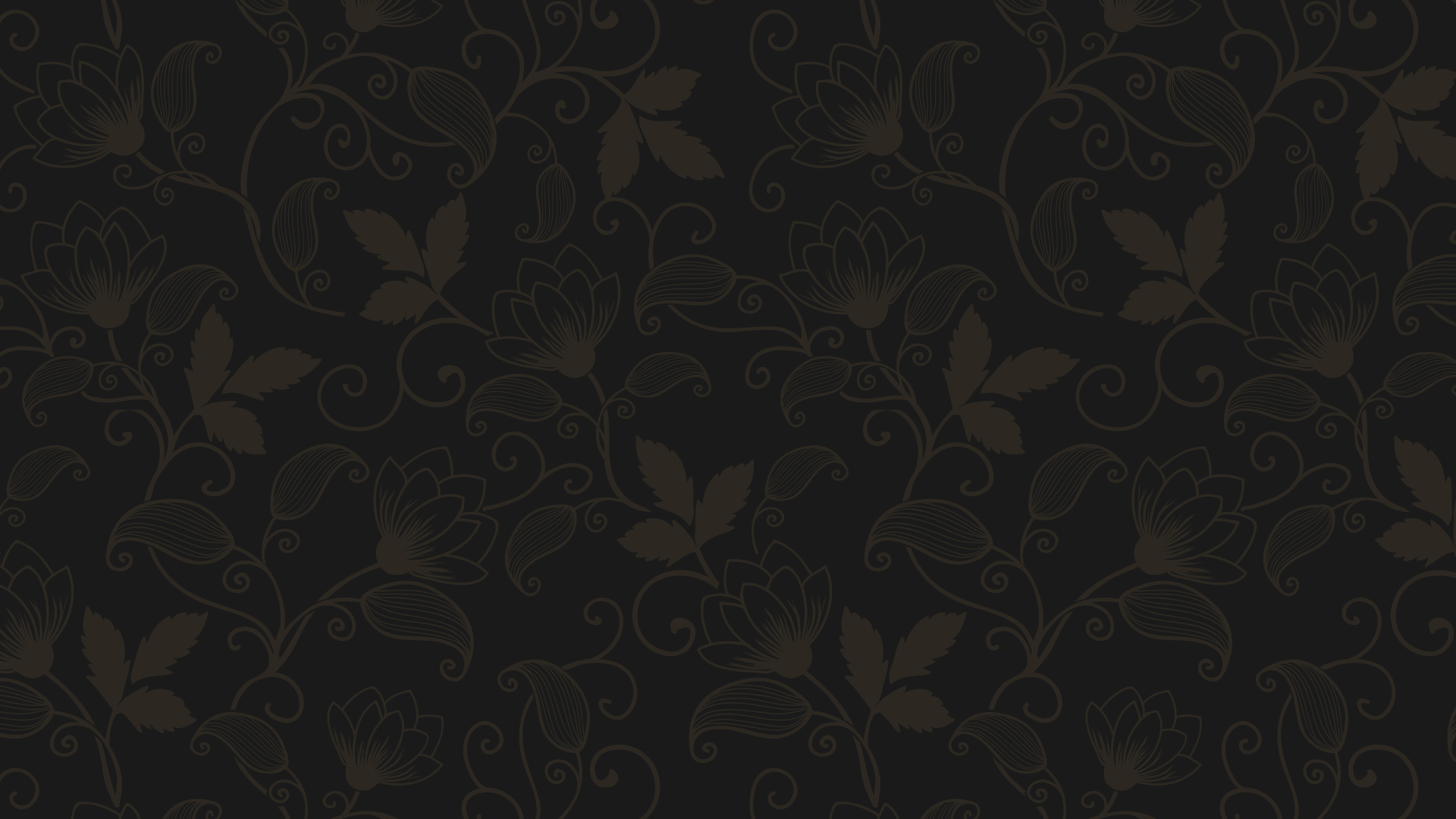 Программа «Союза освобождения»
1
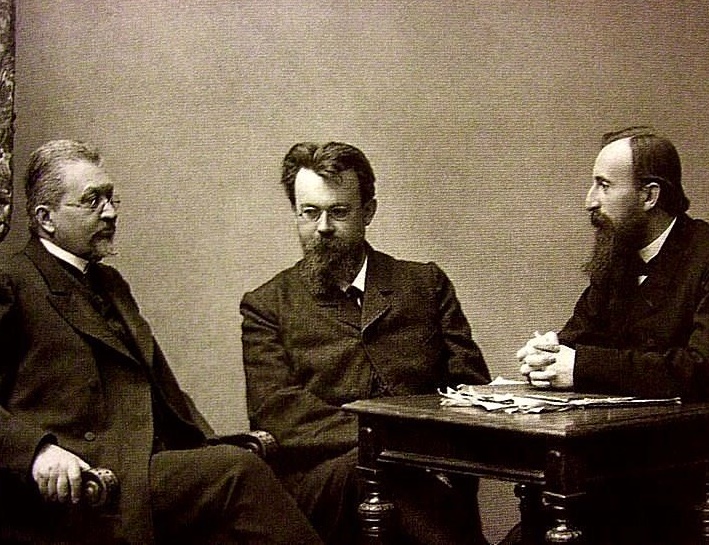 Введение в империи конституции.
2
Проведение всеобщих выборов.
3
Защита интересов трудящихся.
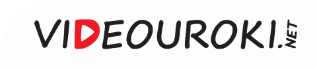 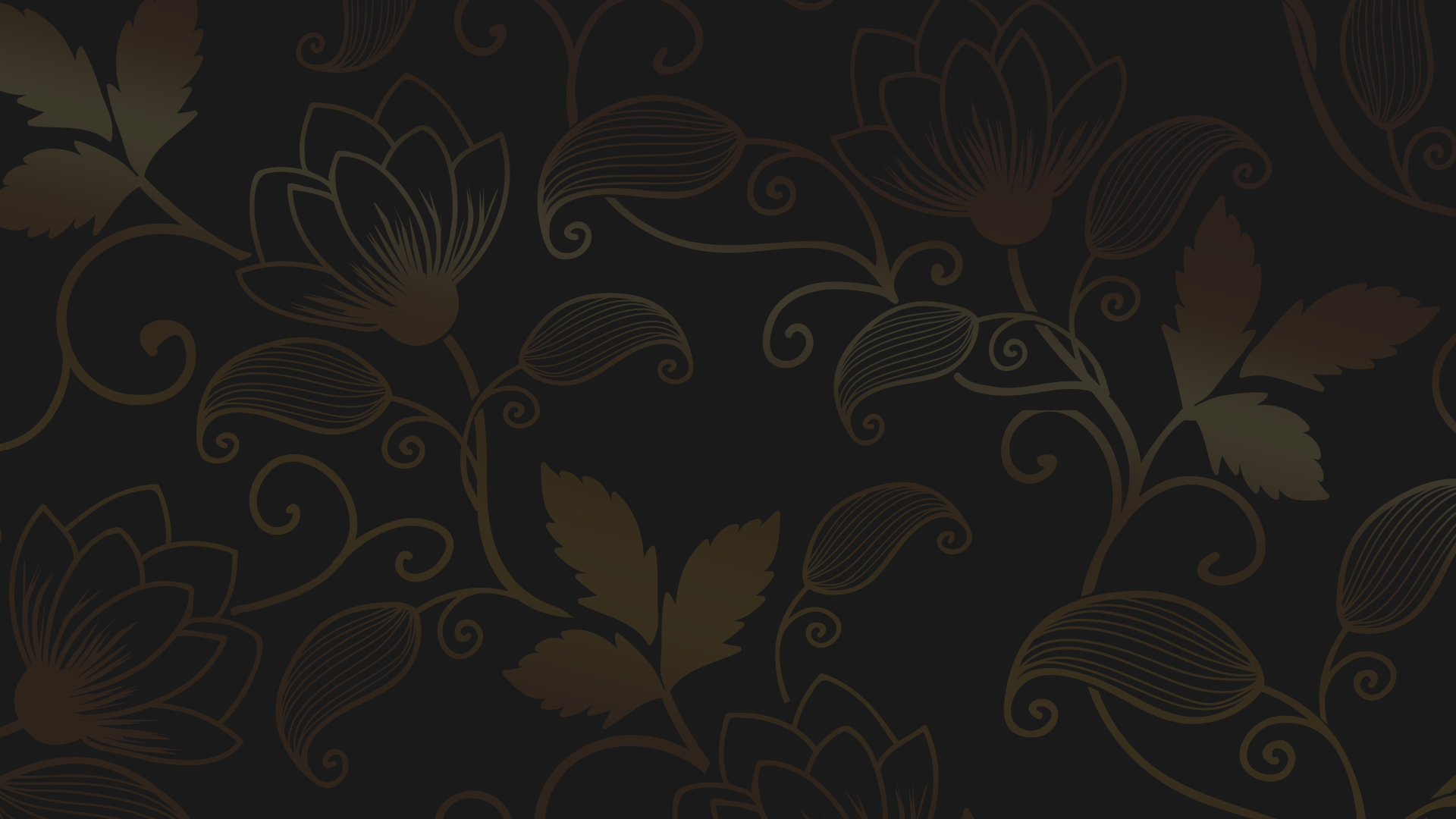 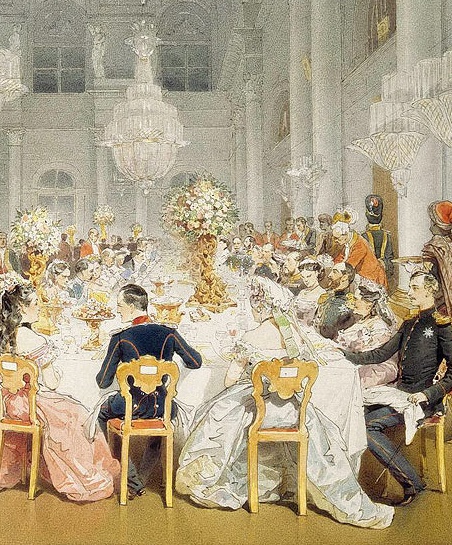 В октябре 1904 года «Союзом освобождения» была развёрнута так называемая «банкетная» кампания.

Члены партии в своих речах и тостах призывали к введению в России парламентской формы правления.
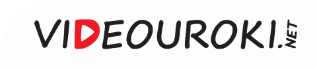 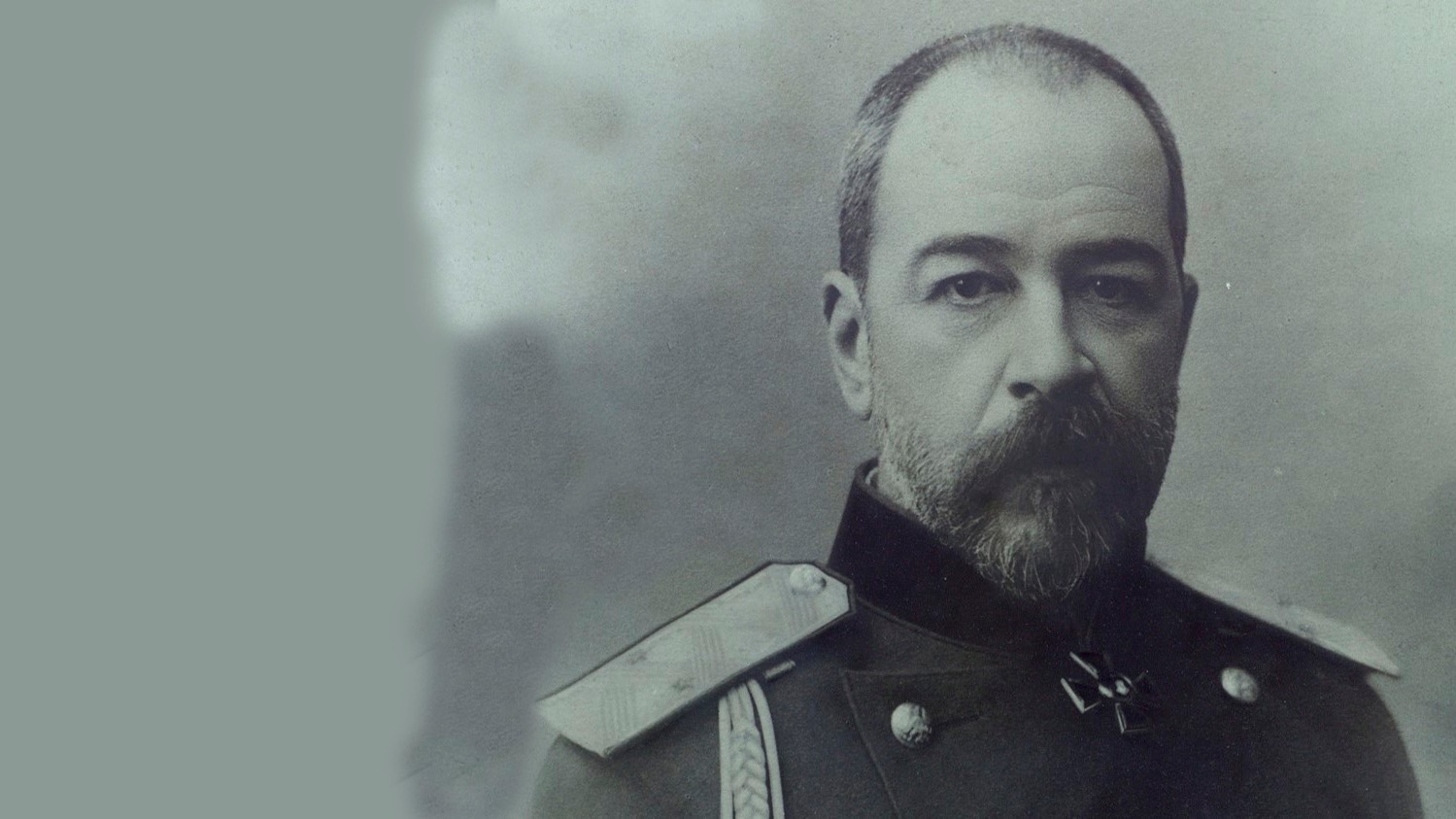 Николай II назначил министром внутренних дел князя Петра Дмитриевича Святополк-Мирского.
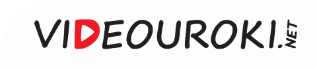 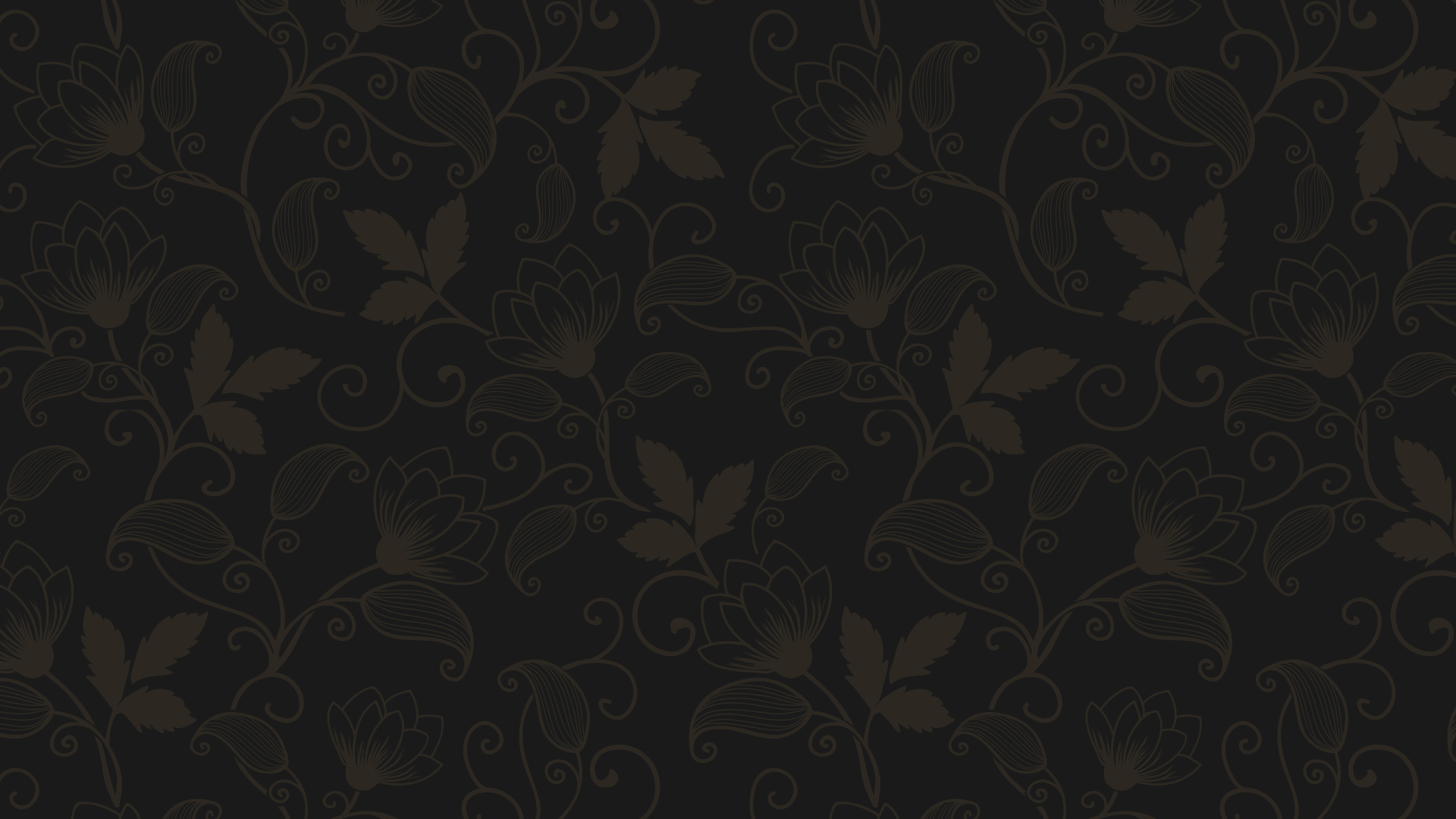 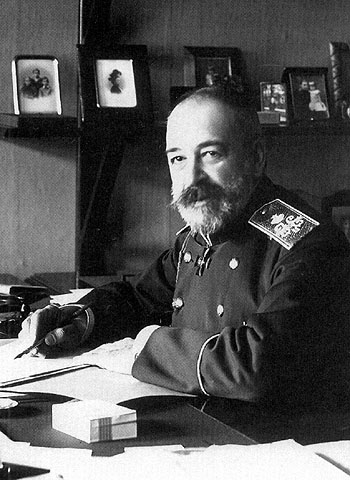 Деятельность
Святополк-Мирского
2
1
Подготовил проект либеральных реформ.
Ослабил охранительную политику правительства.
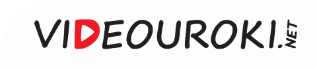 Указ от 12 декабря 1904 года
Обещание расширить права земств
Готовность Николая II 
к проведению реформ при сохранении самодержавия
Издание Николаем II указа по инициативе Святополк-Мирского
Обещание устранить цензуру
Дарование прав «инородцам 
и иноверцам»
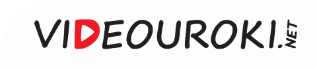 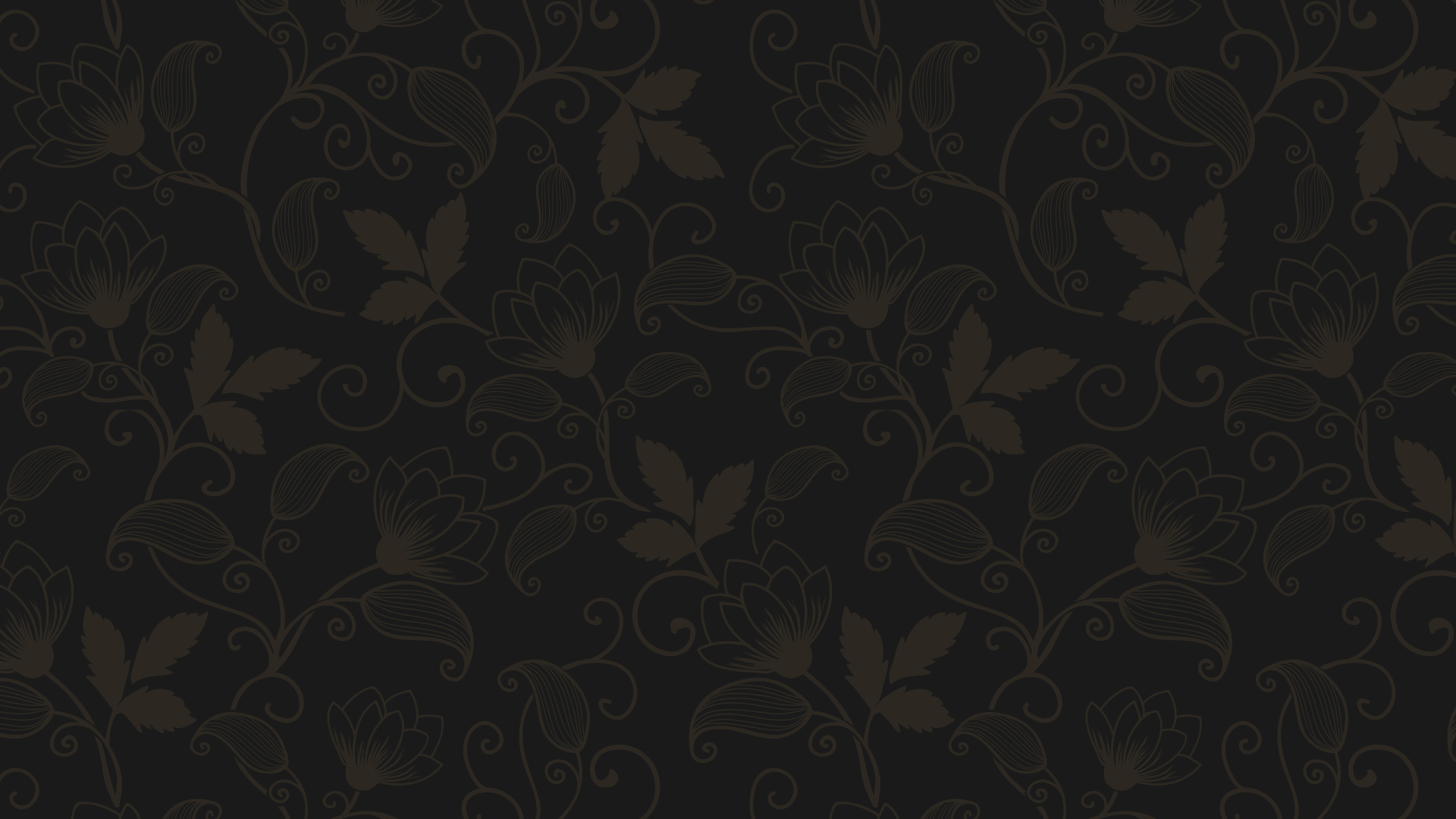 Николай II. Начало правления. 
Политическое развитие страны 
в 1894–1904 годах
1
В правительстве было образовано два лагеря – либеральный и консервативный.
Из-за недовольства политикой властей произошёл подъём общественного движения.
2
По отношению к рабочим движениям правительство проводило как попечительскую, 
так и реакционную политику.
3
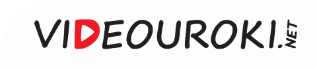 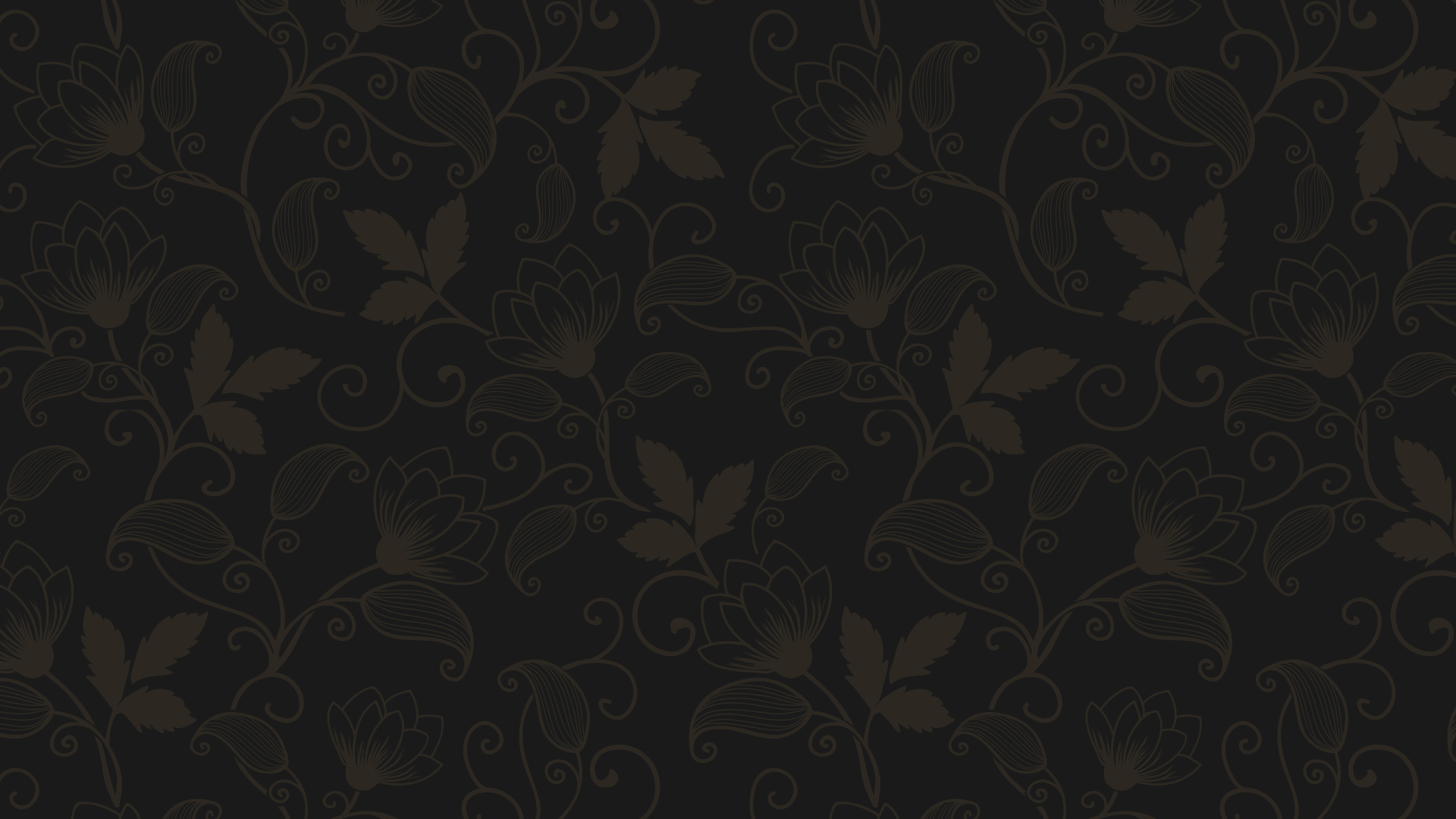 Николай II. Начало правления. 
Политическое развитие страны 
в 1894–1904 годах
4
Создавались партии социал-демократического, социал-революционного и либерального толка.
Николай II был согласен на проведение реформ, 
но при сохранении самодержавия.
5
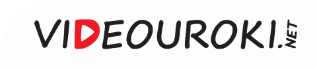